Форум «Российский север»
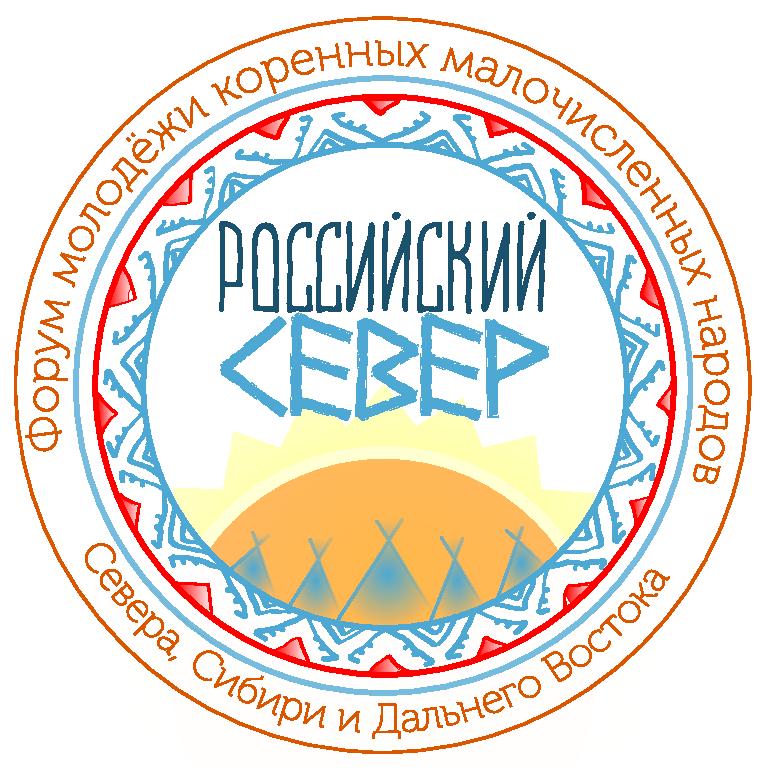 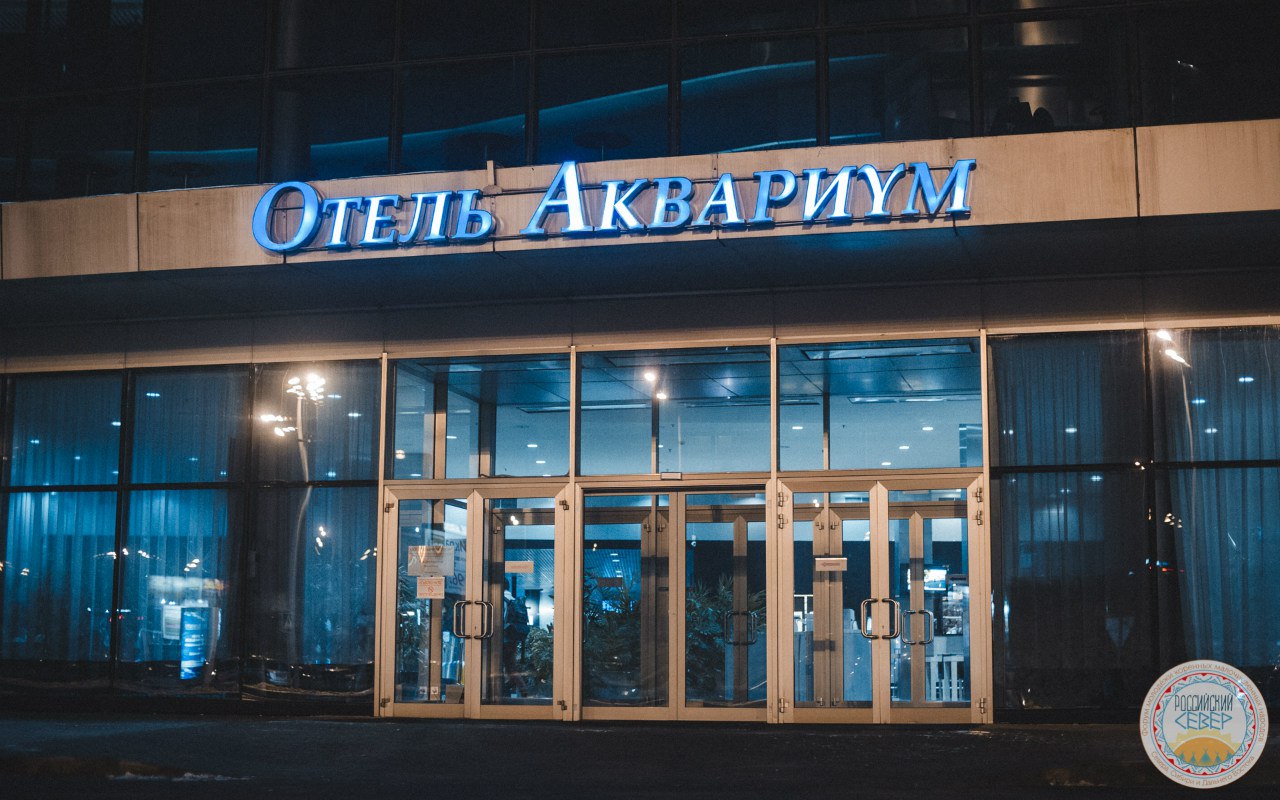 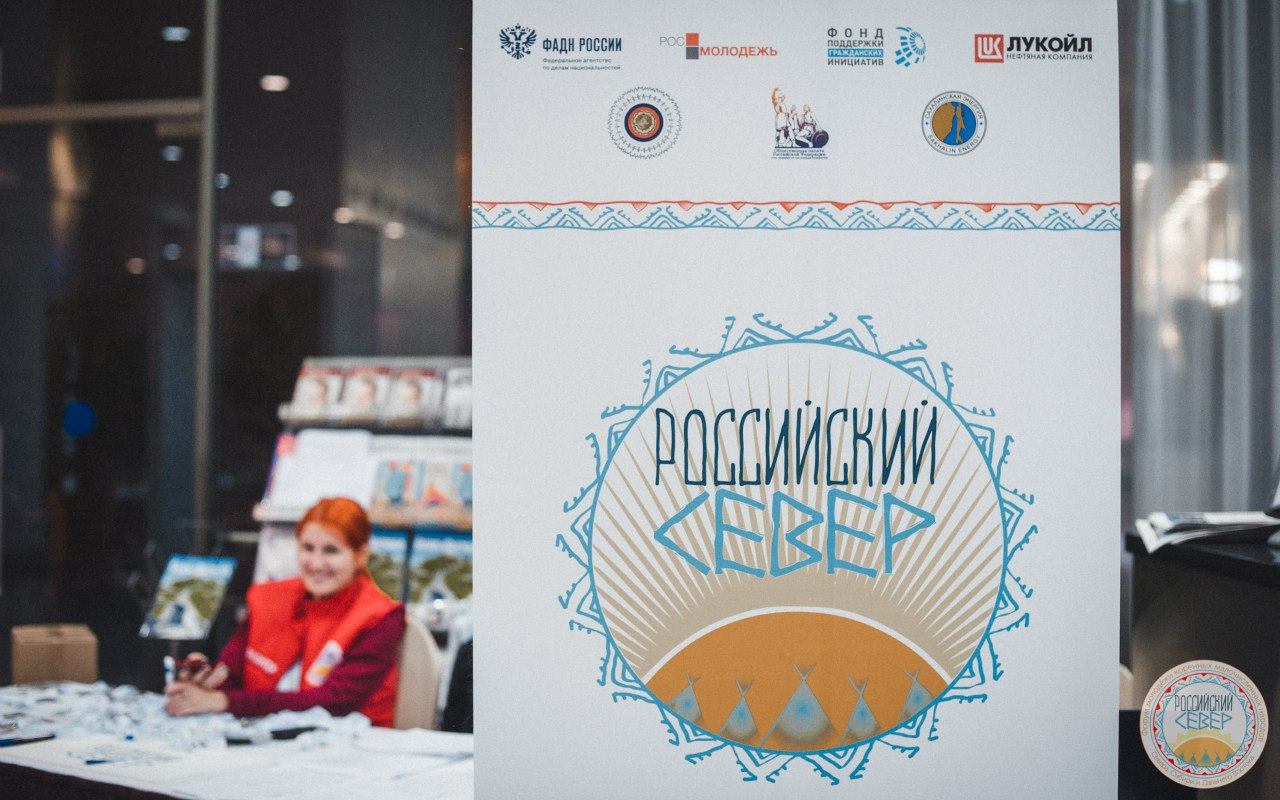 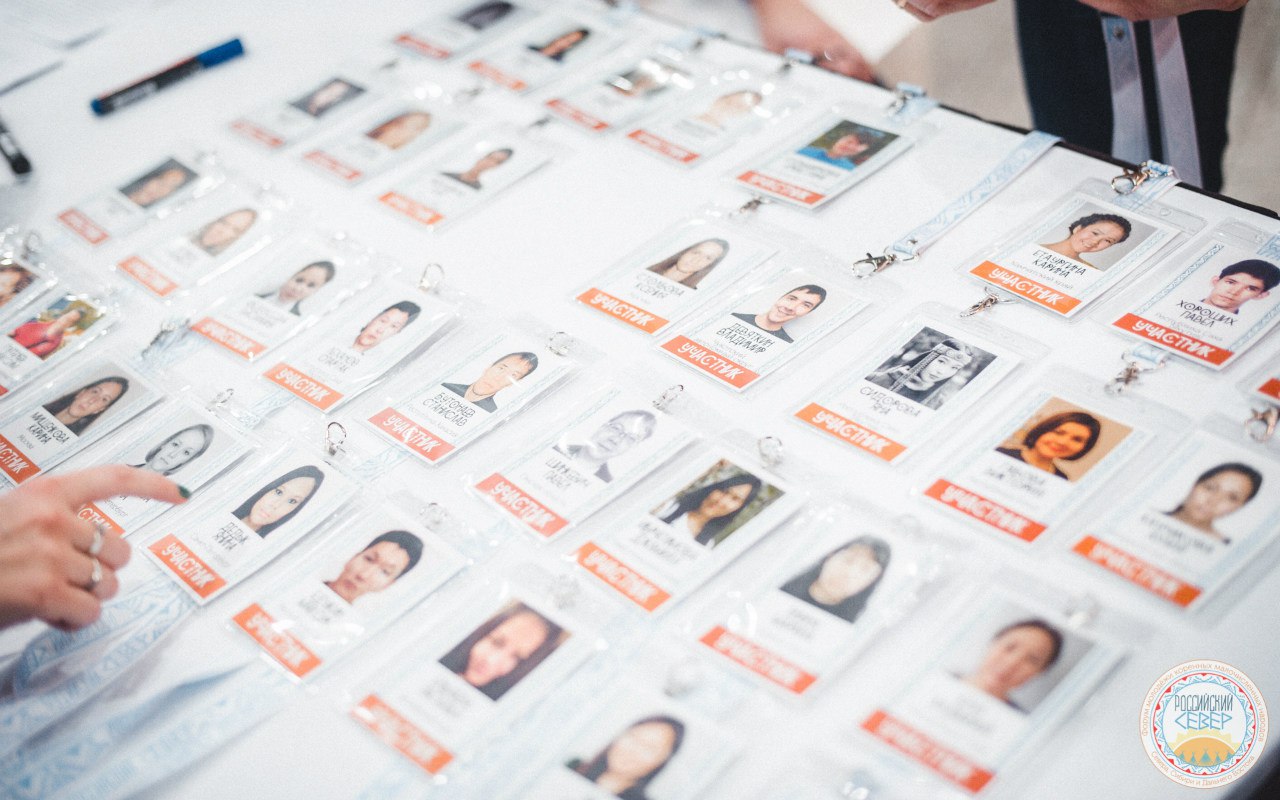 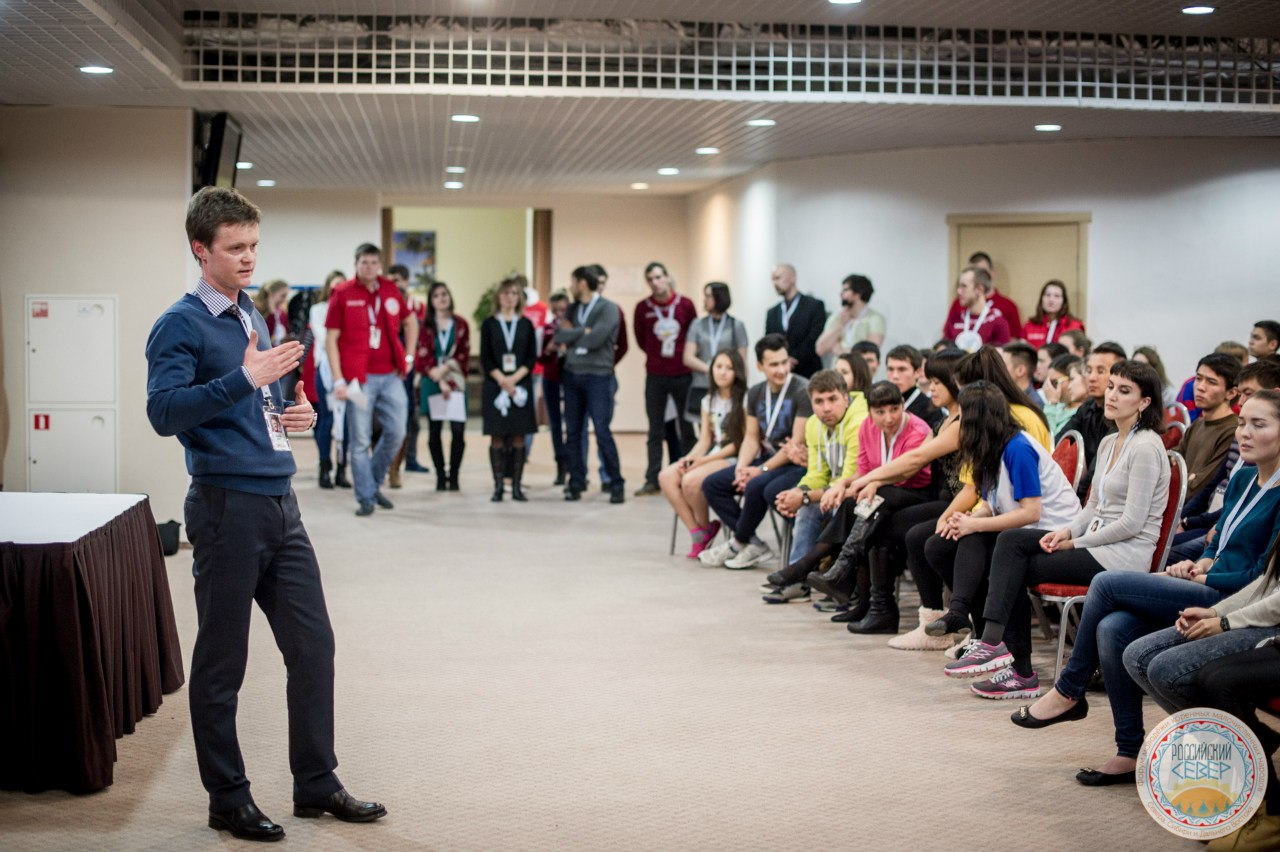 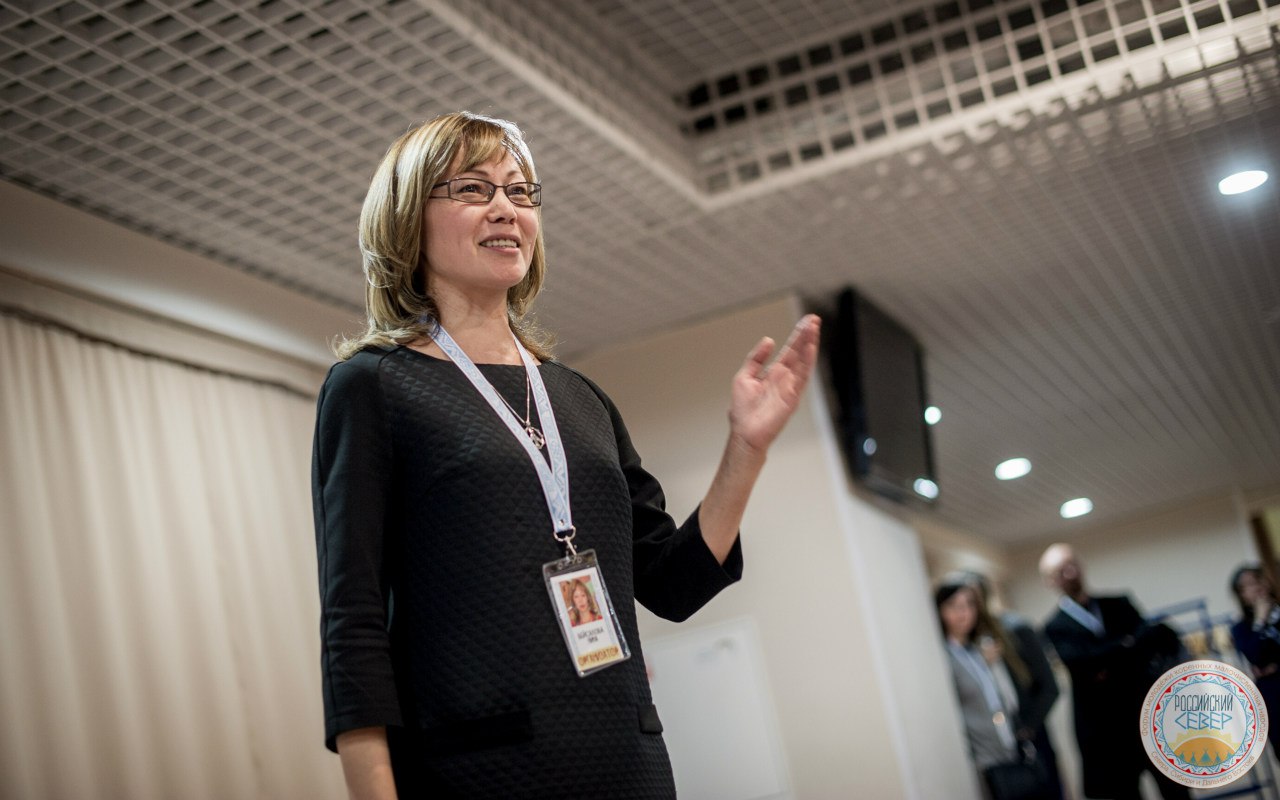 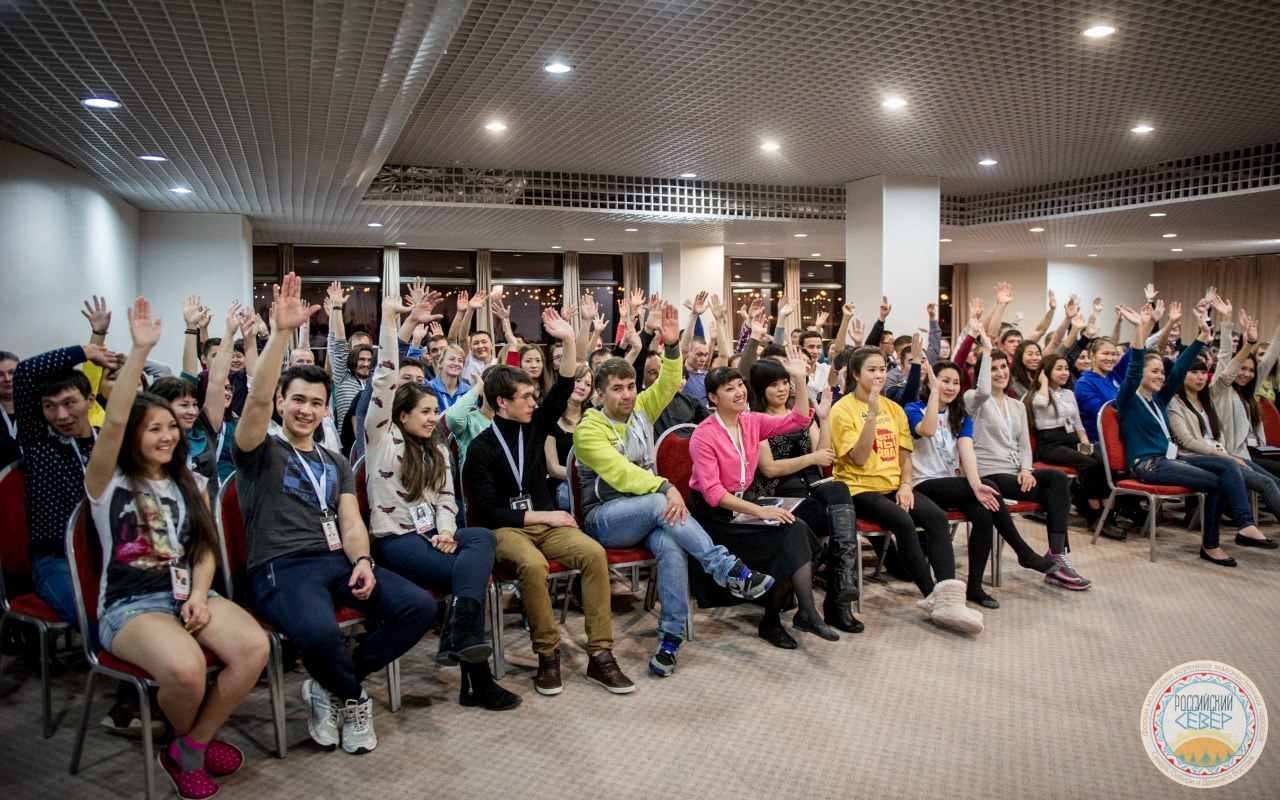 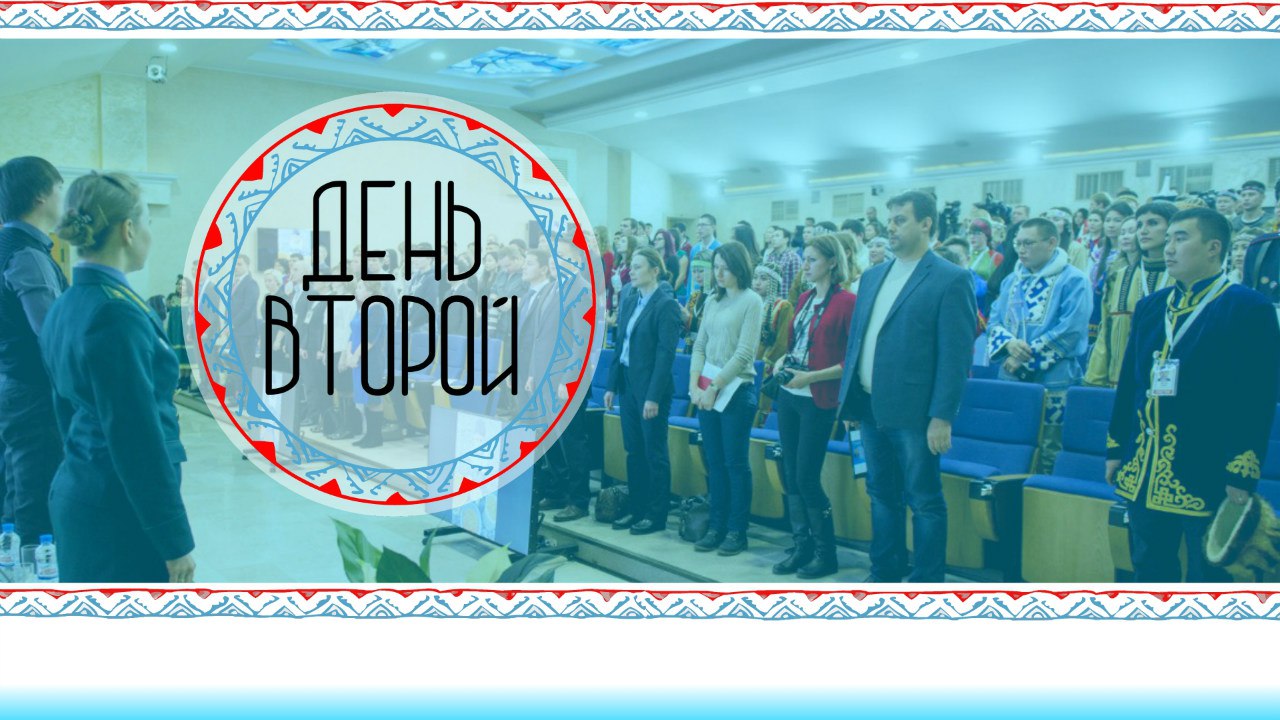 Сегодня в Общественной Палате РФ стартует молодежный форум коренных малочисленных народов Севера, Сибири и Дальнего Востока - Российский Север. Участники представляют свои национальные одежды, исполняют танцы и поют.Организаторы форума поздравляют участников с открытием долгожданного мероприятия! На открытии царит праздничная атмосфера!
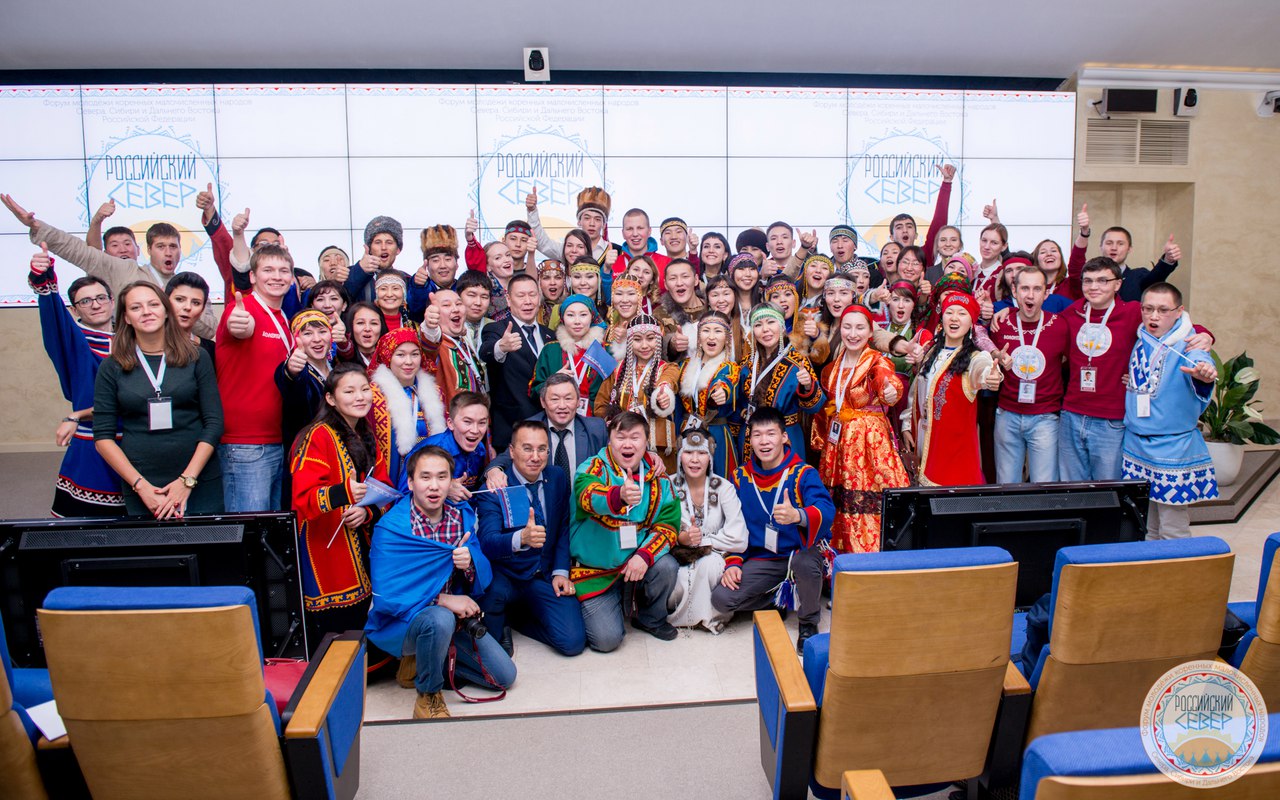 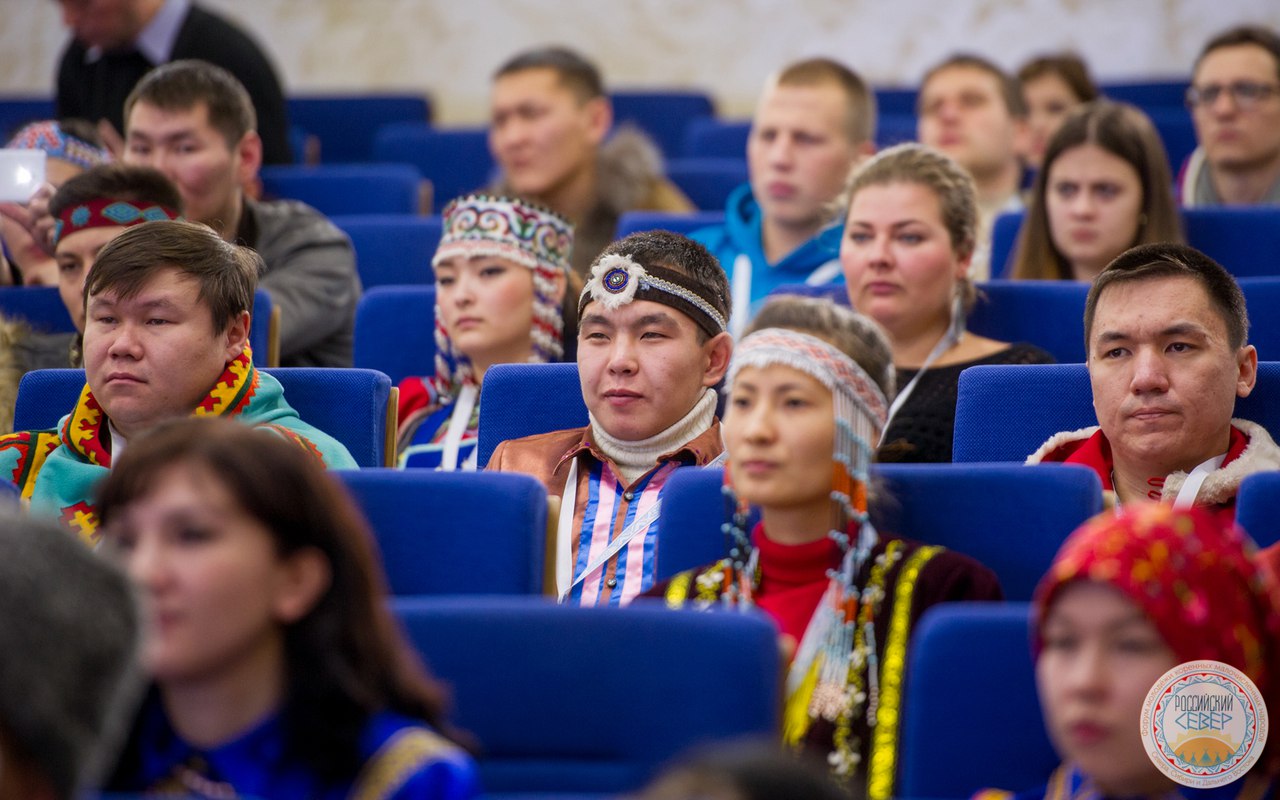 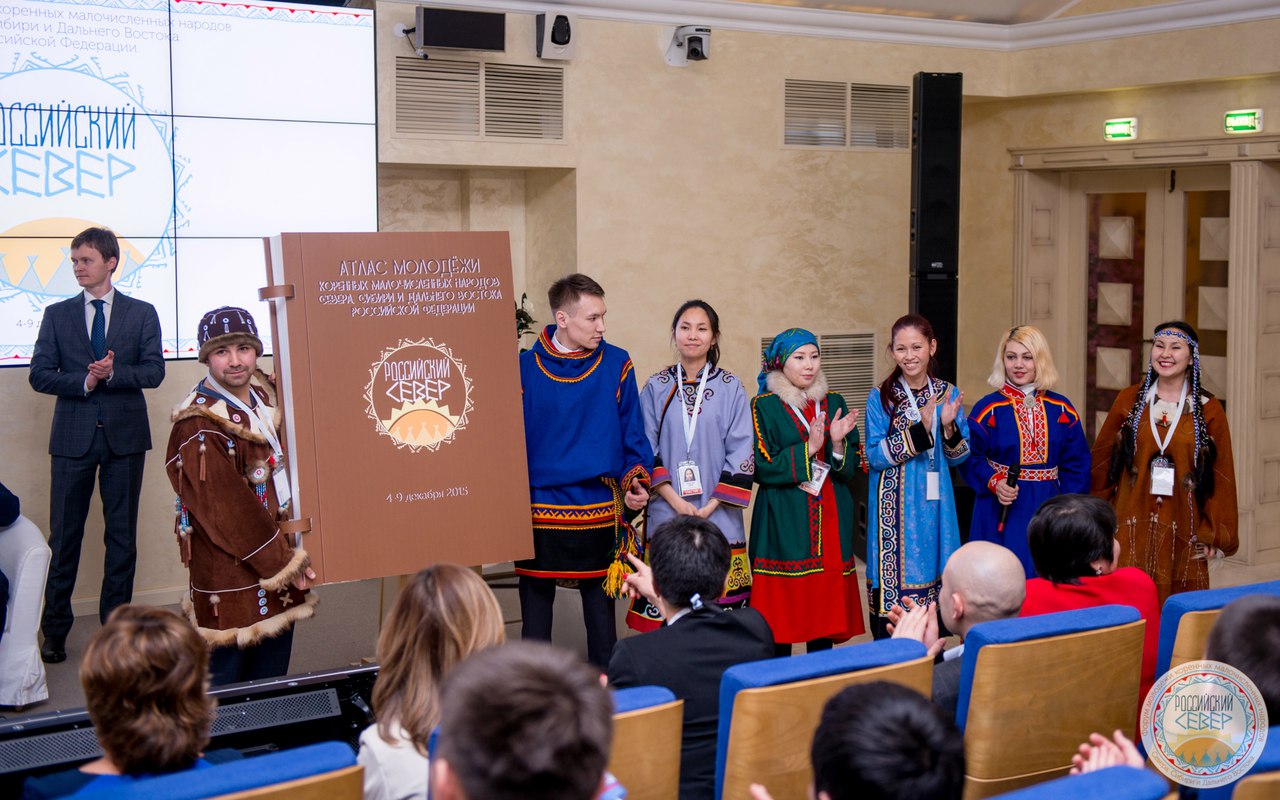 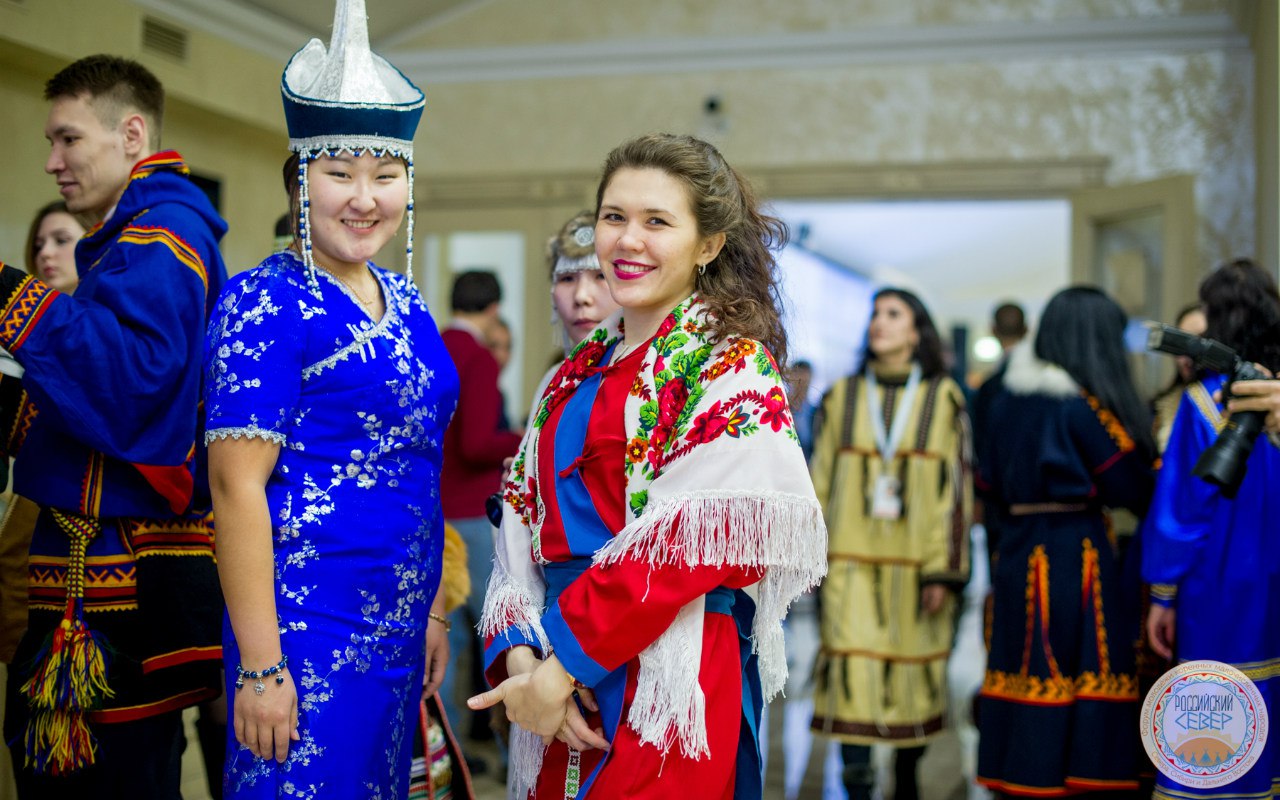 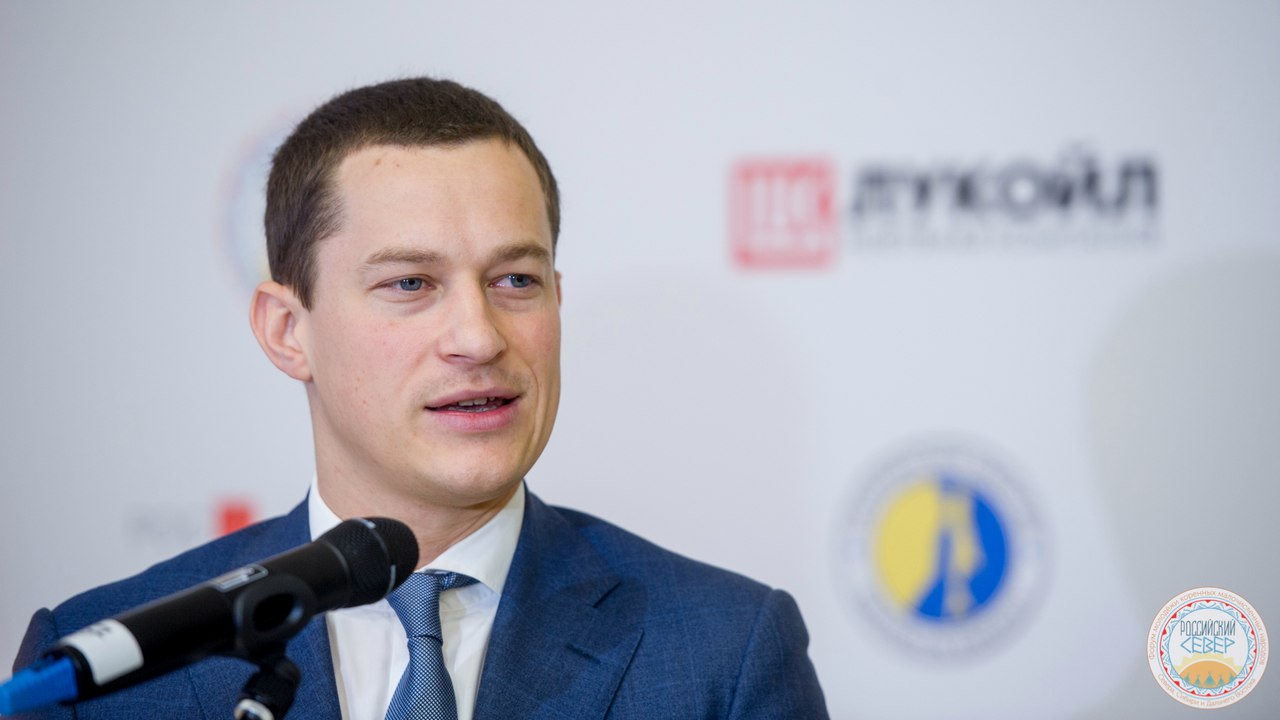 «Государство — это мы»Посол по особым поручениям МИД России Владимир Барбин ответил на все вопросы участников форума «Российский Север».
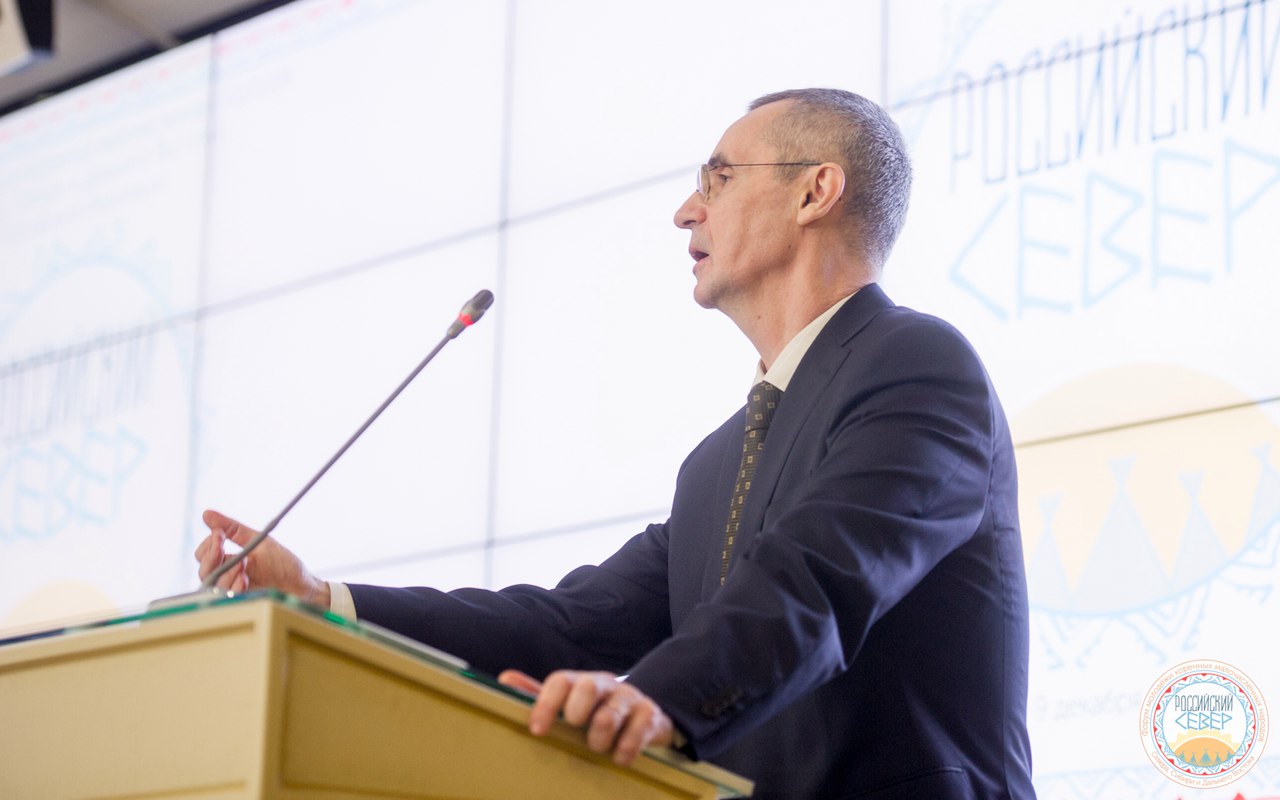 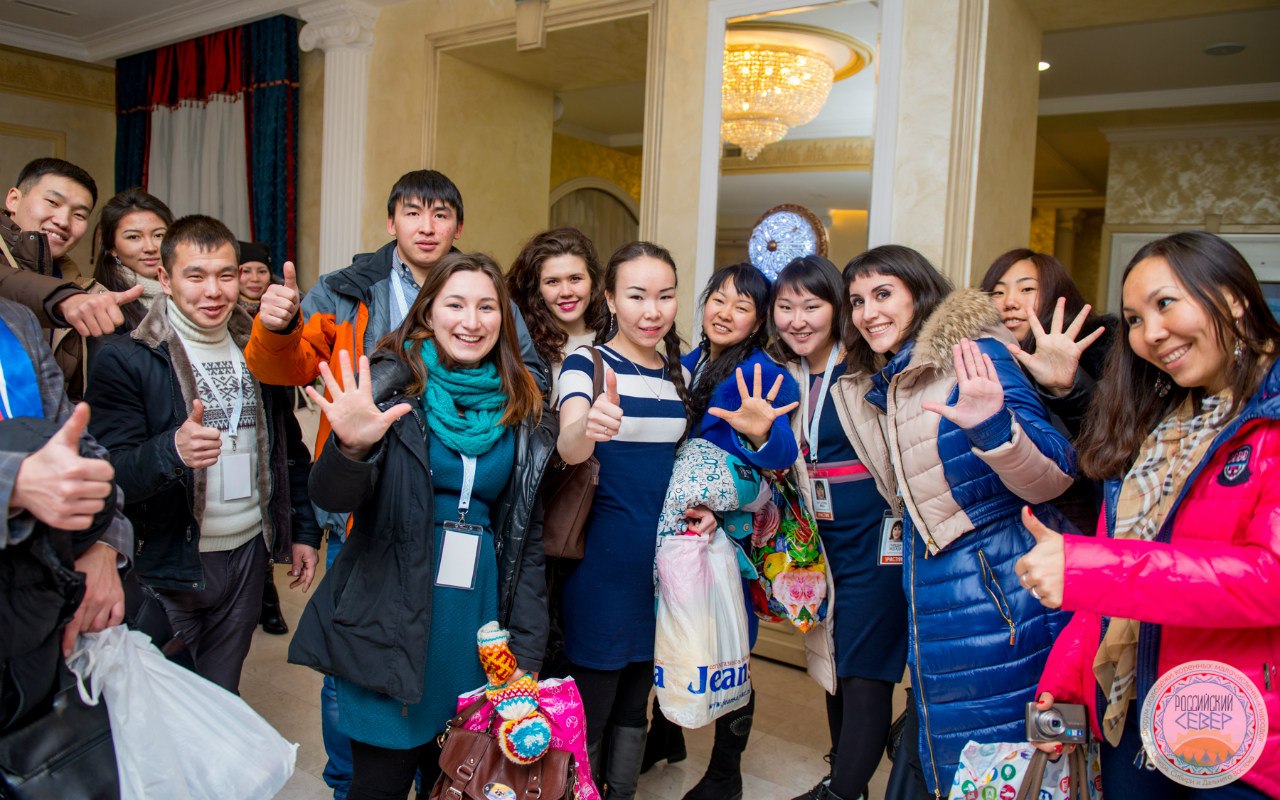 Участники форума "Российский Север" посетили Красную площадь.
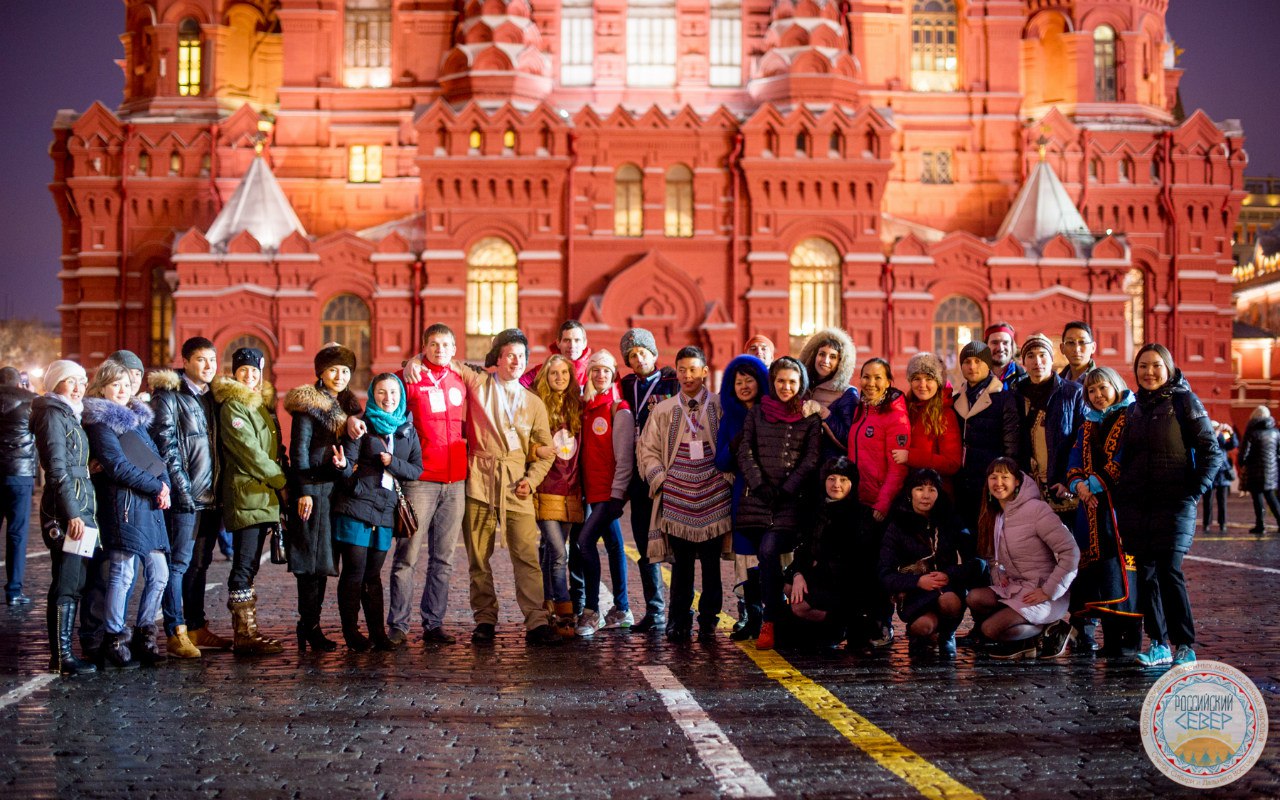 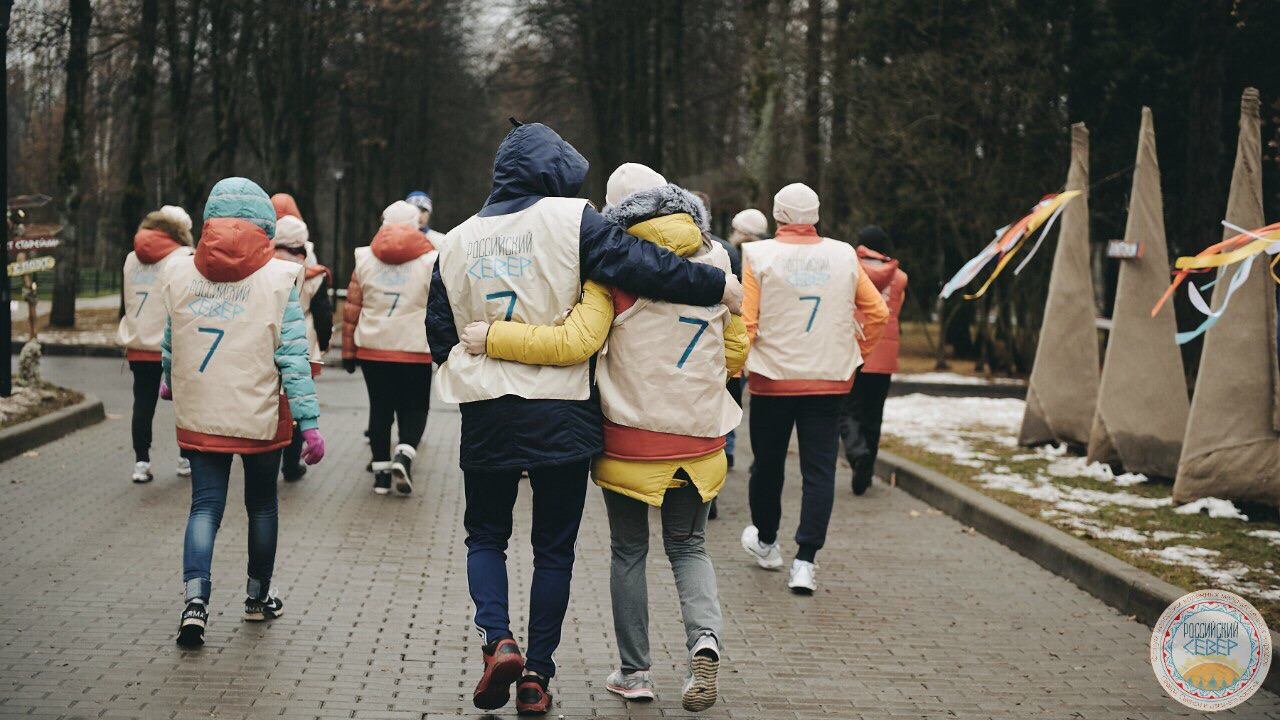 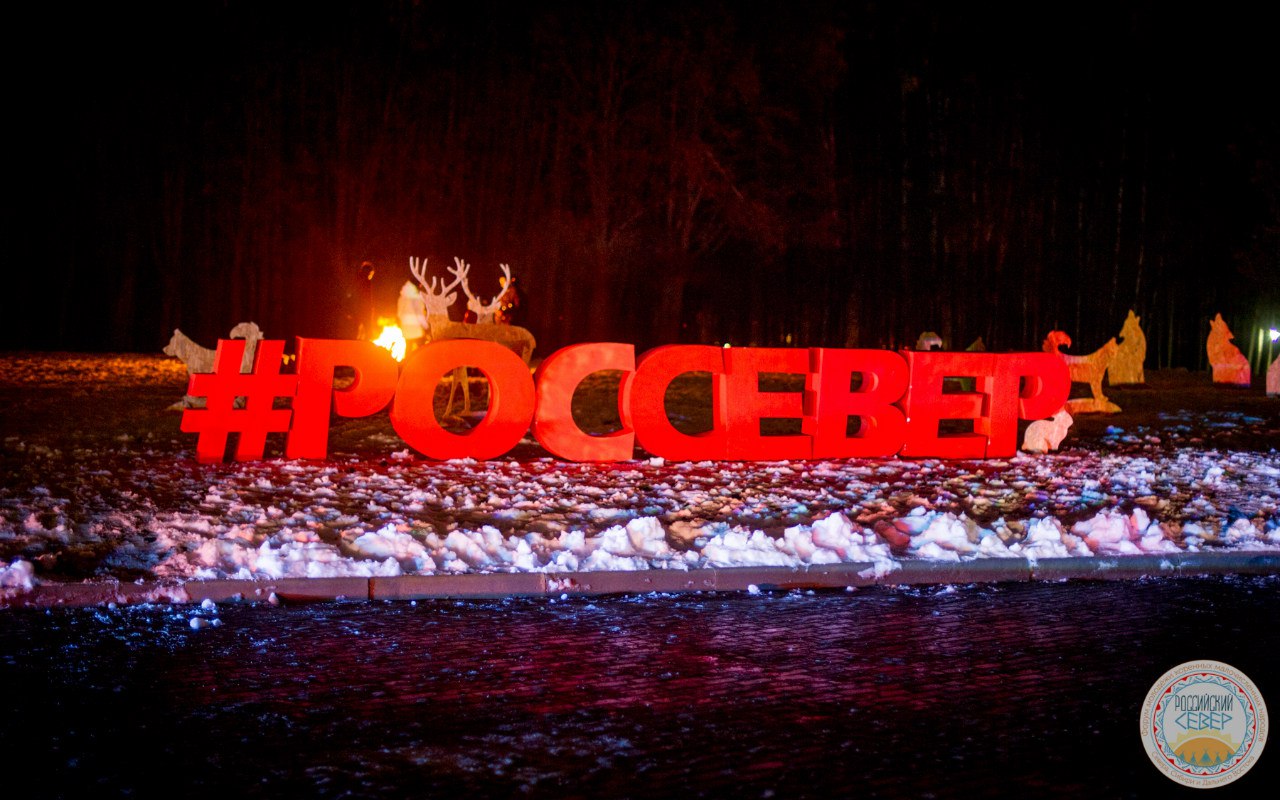 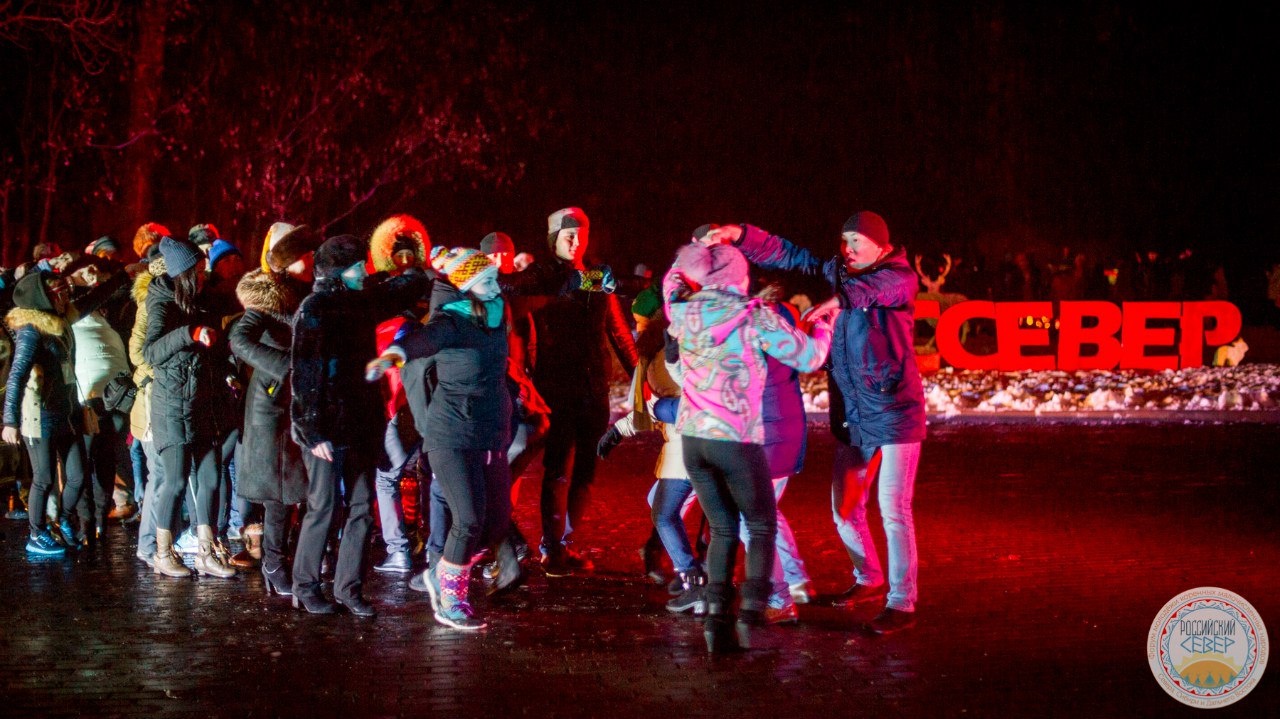 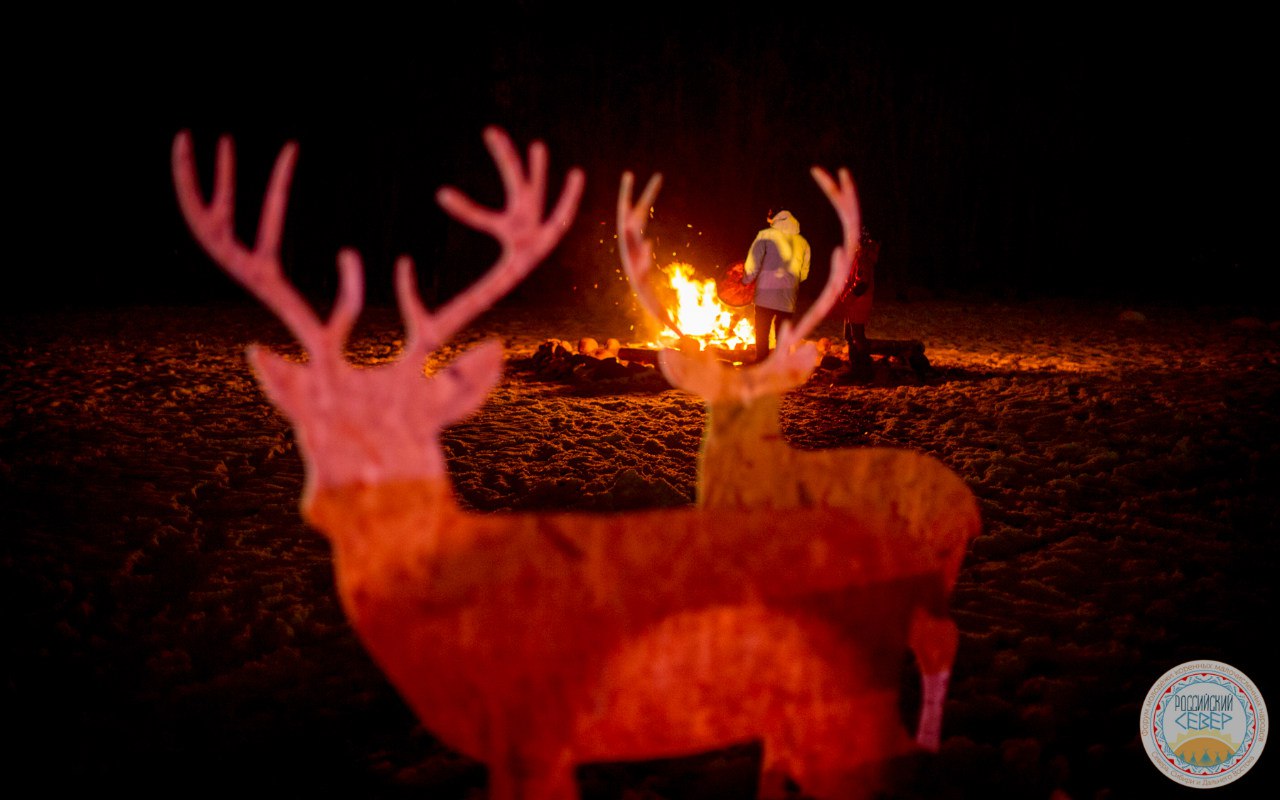 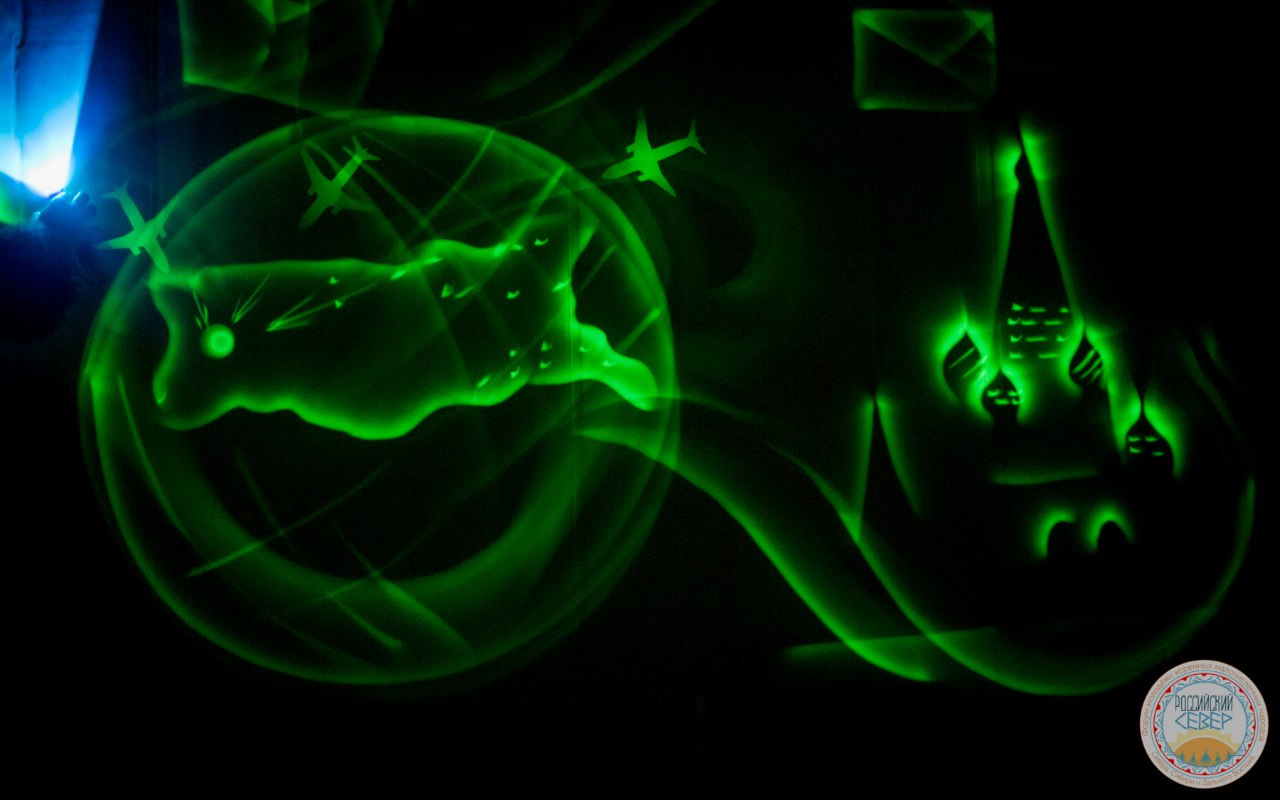 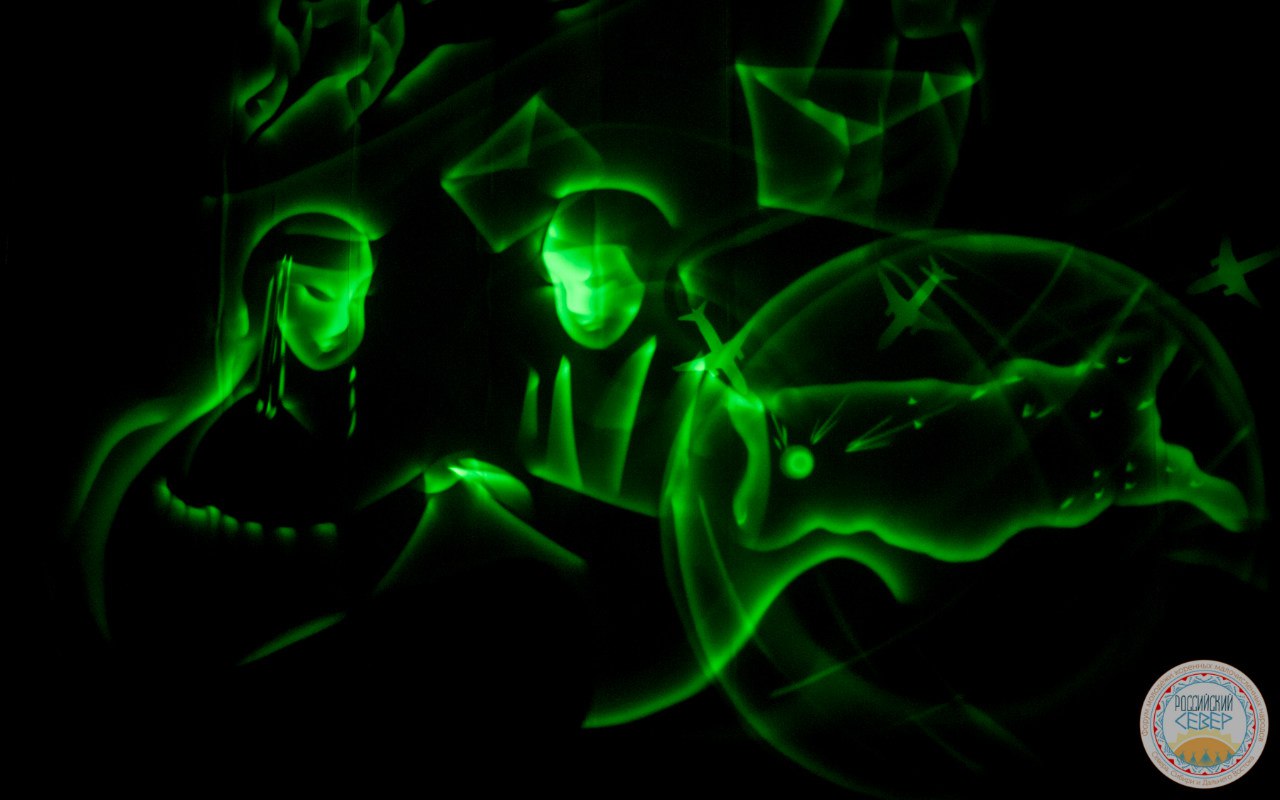 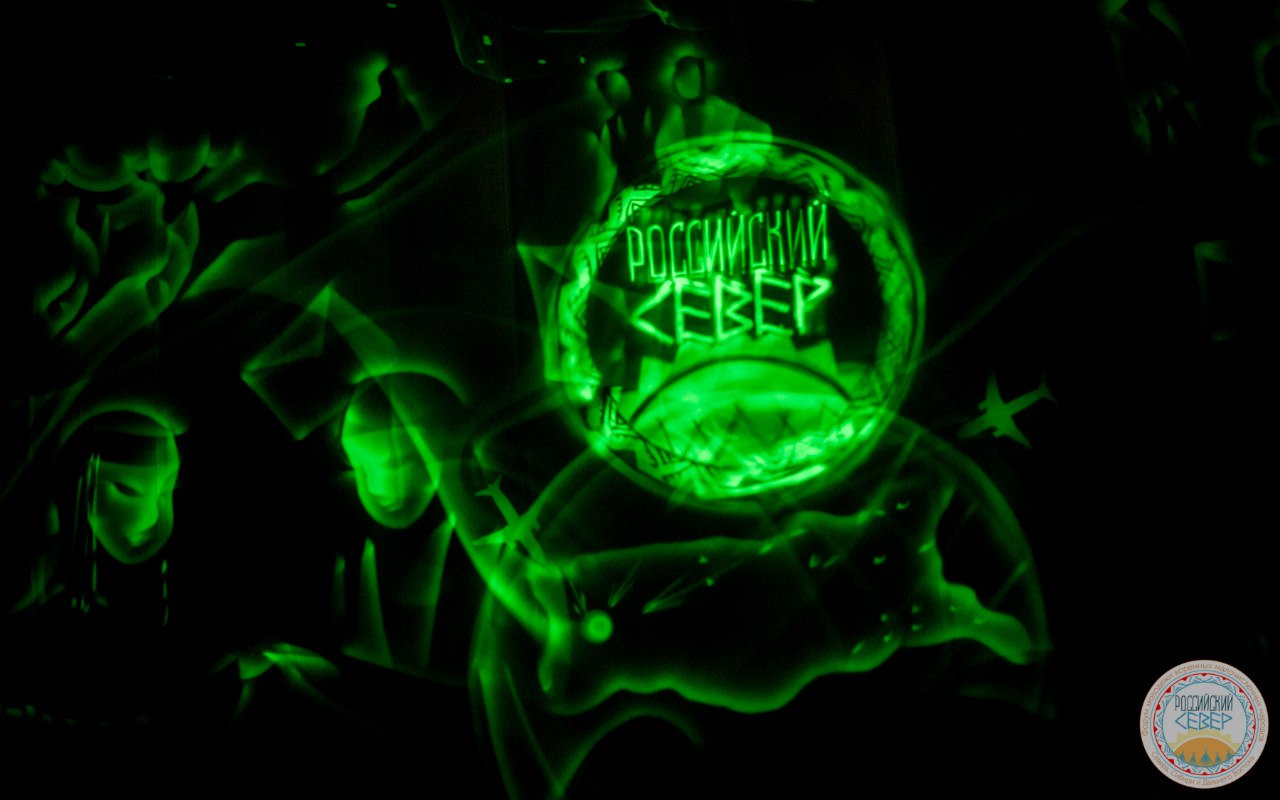 5 дек
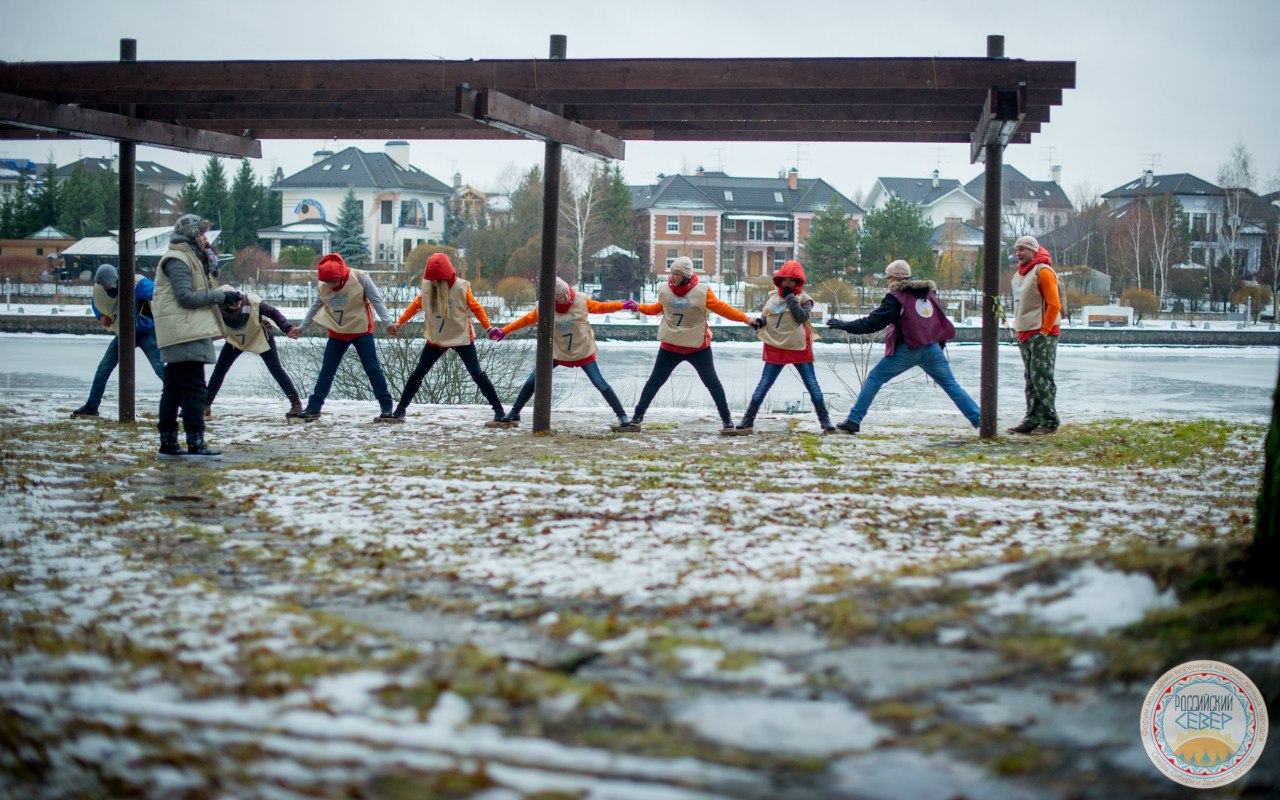 Артур Николаевич Чилингаров: "Мы со своей стороны будем всячески поддерживать внутренний туризм, в том числе на территориях Крайнего Севера. Позиция жесткая. Будем развивать внутренний туризм России"
герой России, первый вице-президент Русского географического общества, президент Государственной полярной академии
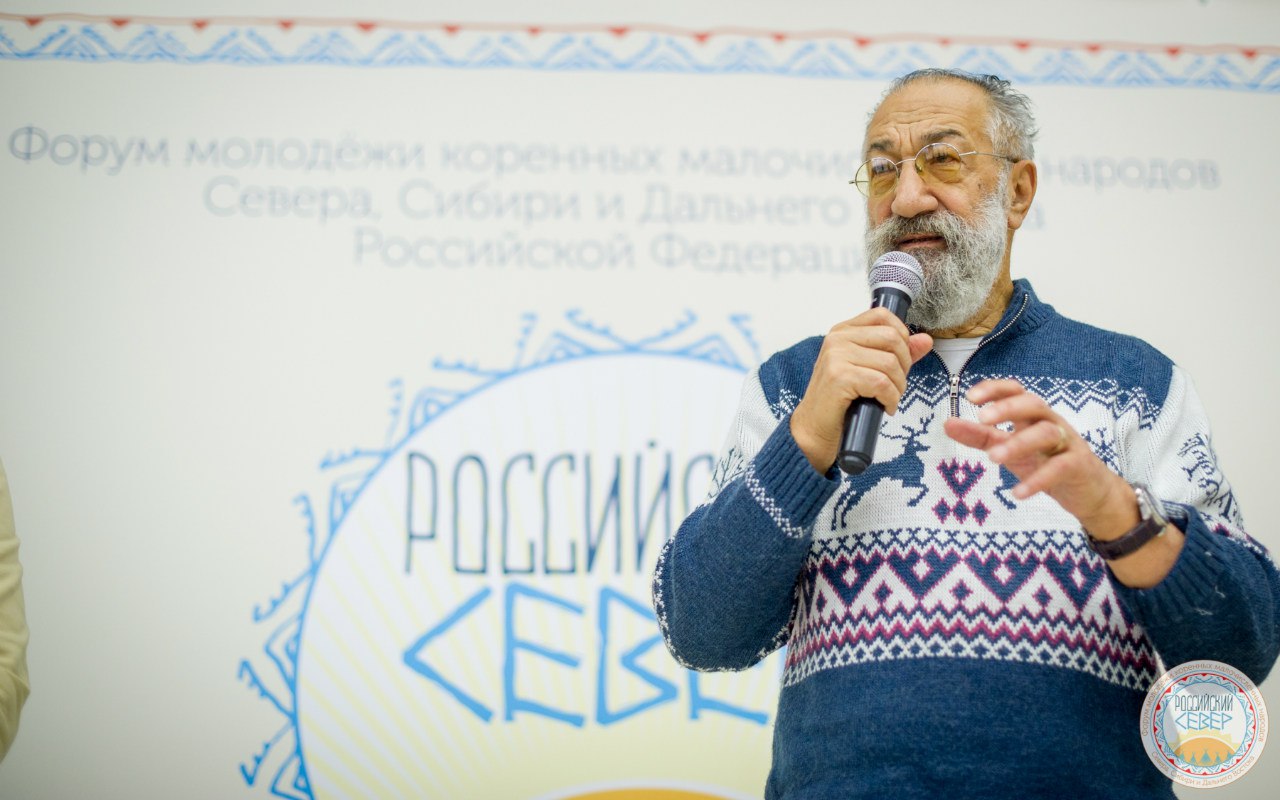 Руслан Михайлович Проводников — российский боксёр-профессионал, выступающий в первой полусредней весовой категории. Чемпион мира по версии WBO (2013—2014)
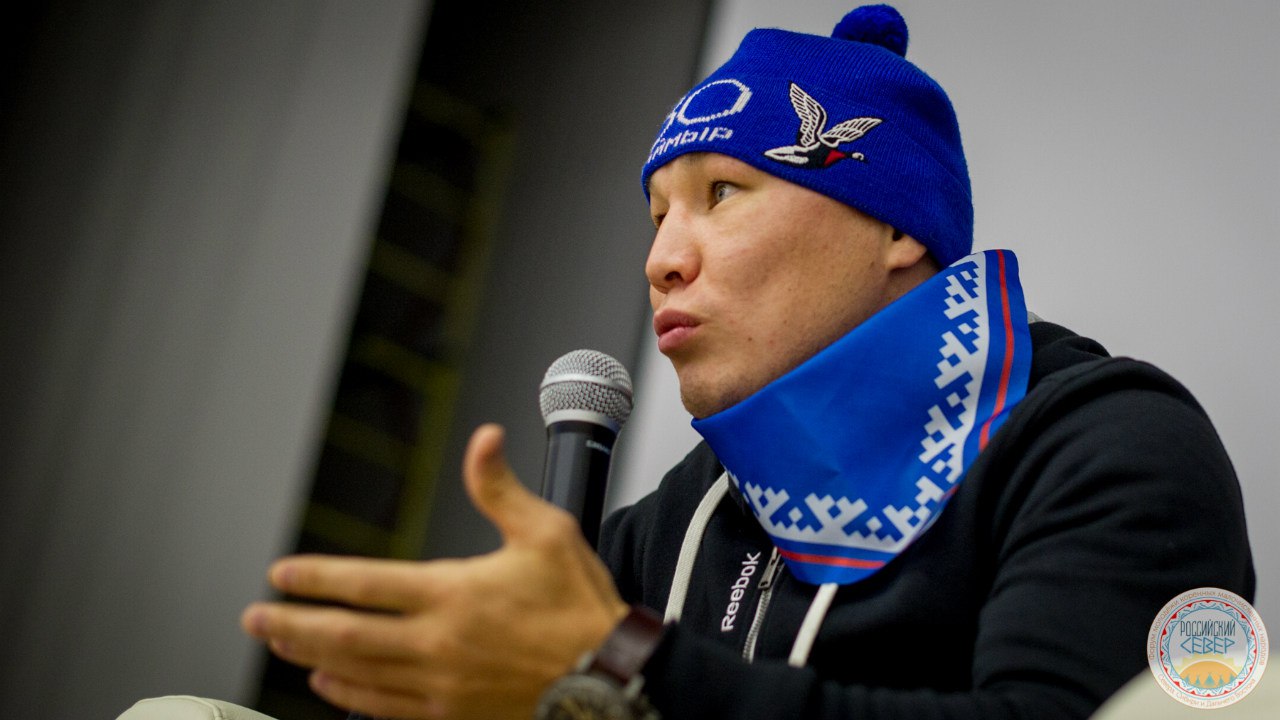 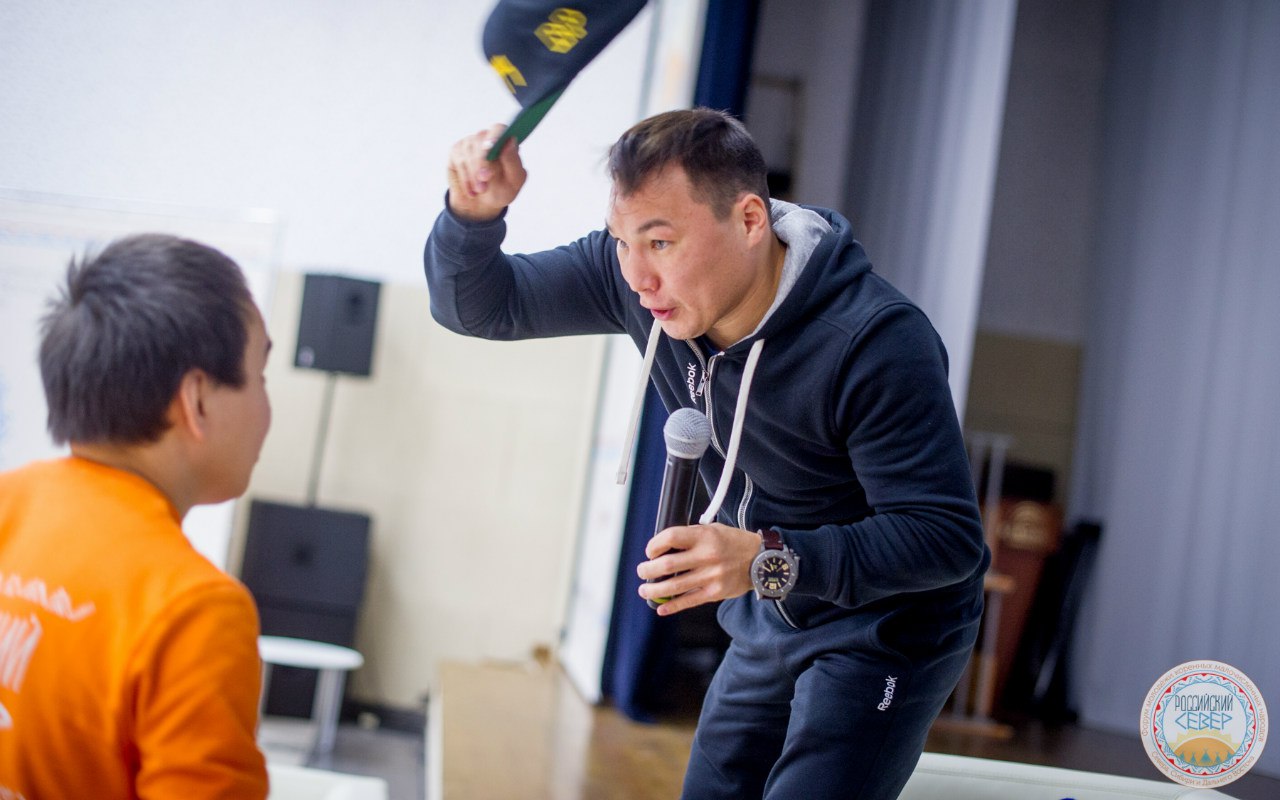 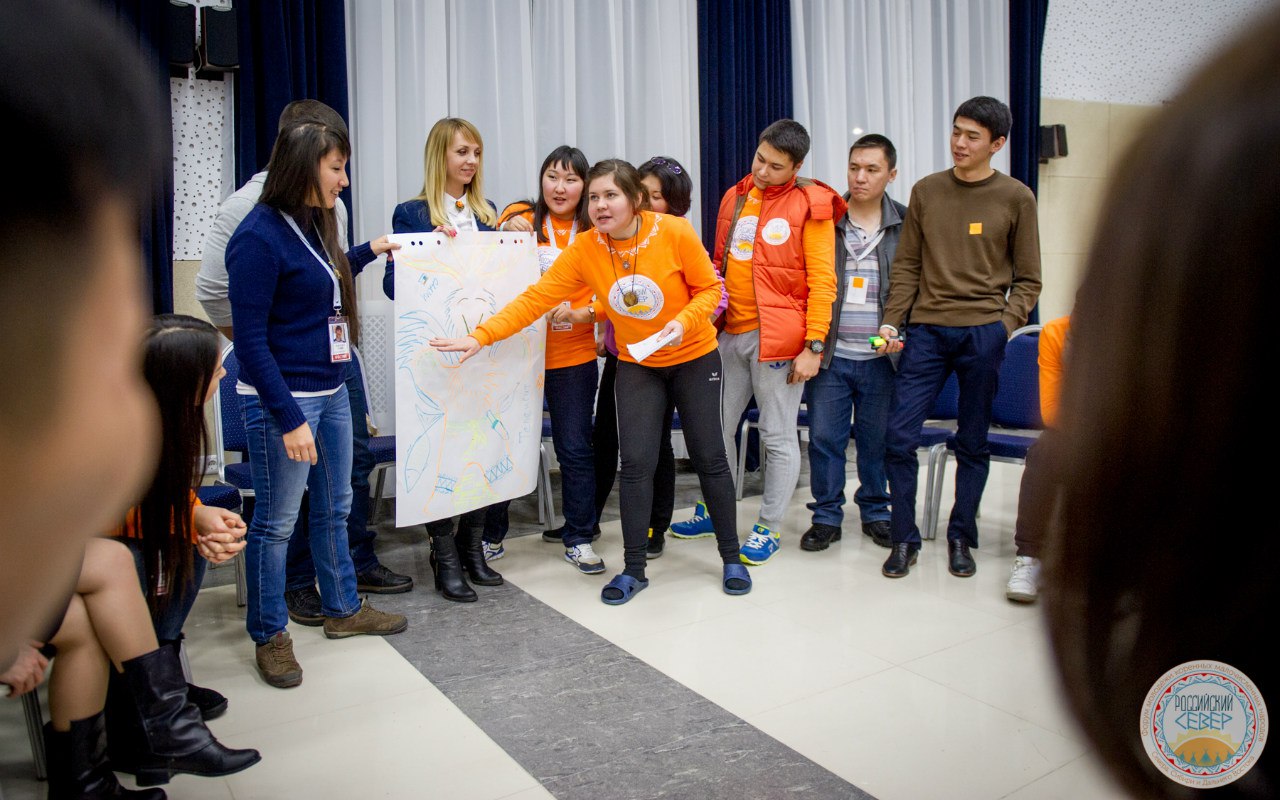 6 дек
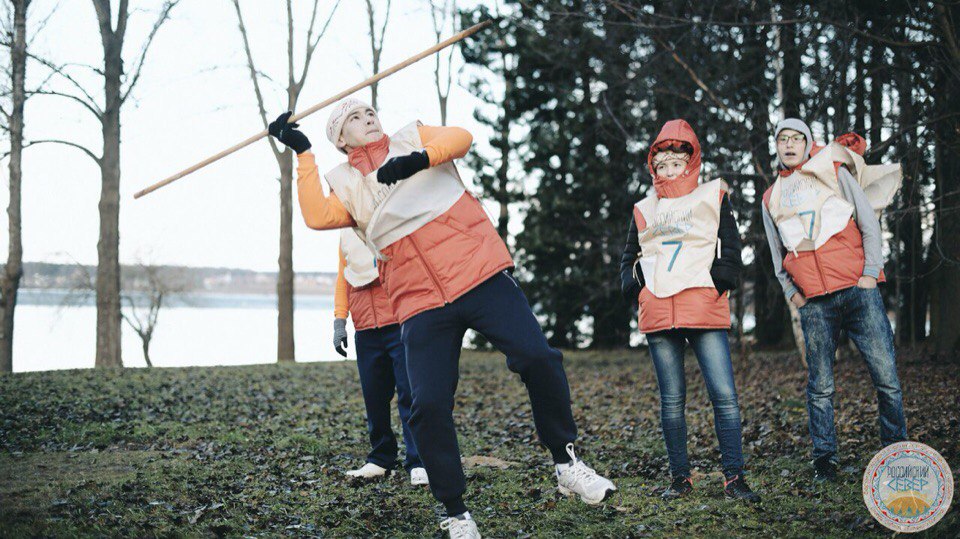 На форуме "Российский Север" стартовал семинар «Мой народ - моя Россия»: Исторический экскурс. Современная литература как продолжение литературных традиций КМНС.Григорий Петрович Ледков - Президент Ассоциации коренных малочисленных народов Севера, Сибири и Дальнего ВостокаСемен Яковлевич Пальчин - Уполномоченный по правам коренных малочисленных народов в Красноярском краеМарина Христофоровна Белянская - Кандидат исторических наук.
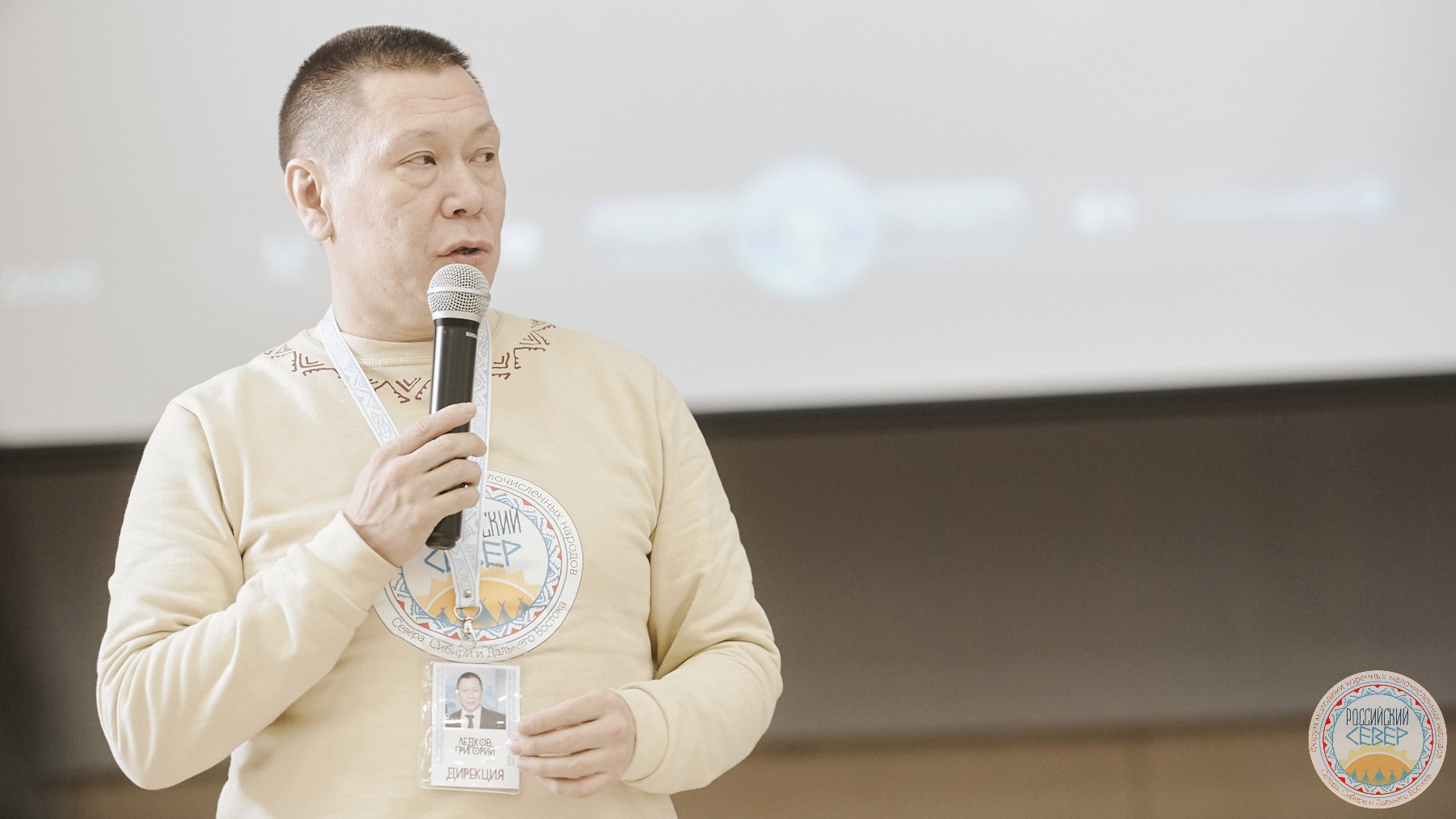 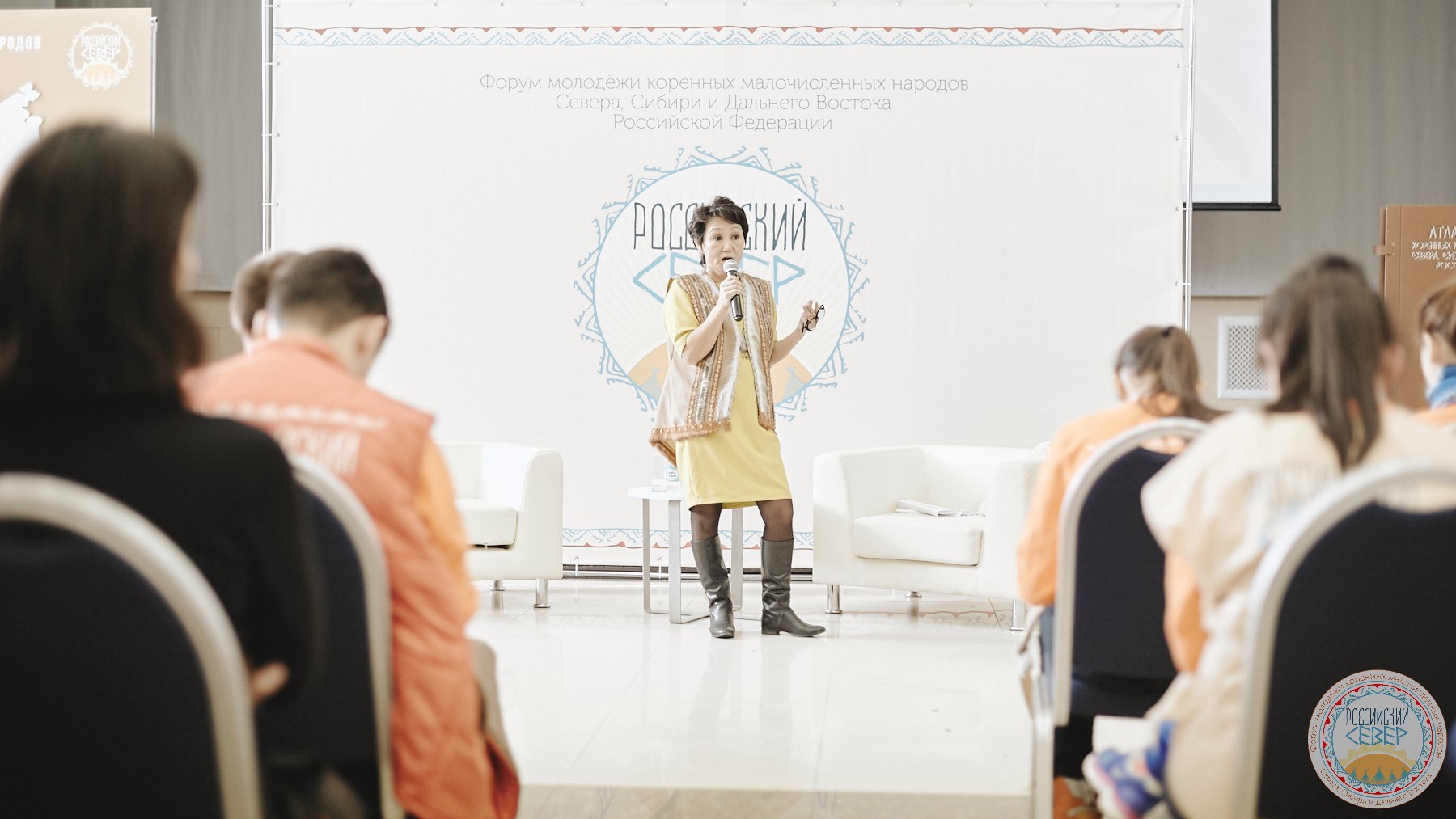 "Наша история и культура".
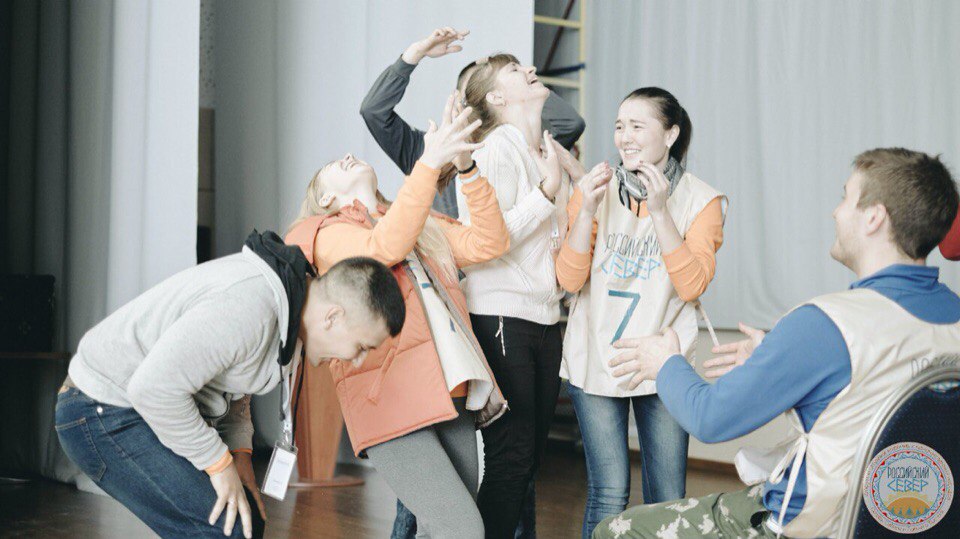 Николай Оскарович Рогинский - Заместитель генерального директора по развитию и связям с общественностью Государственного музея Востока провел викторину для форумчан.Ребята успешно справились со специальными заданиями от гостя по теме встречи: "Роль музеев в сохранении культурного наследия коренных малочисленных народов Севера, Сибири и Дальнего Востока РФ".
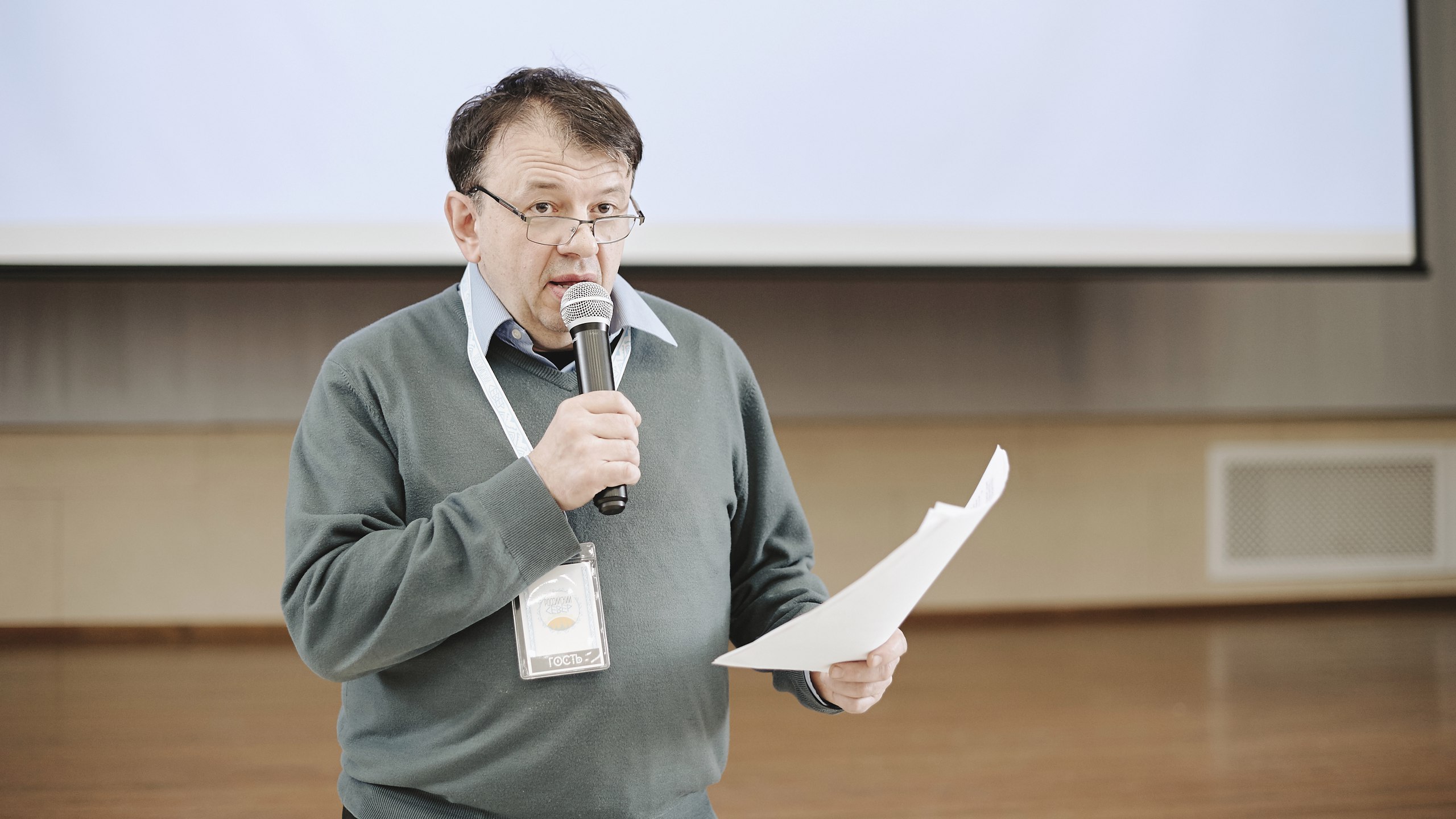 «За верность Северу»На форуме «Российский Север» медалью общественного признания за верность Северу наградили известного нивхского писателя Евгения Гудана.Поэт, писатель, автор целого ряда книг о жизни народов Севера Евгений Гудан был награждён сегодня медалью общественного признания «За верность Северу». Церемония вручения памятного знака состоялась на форуме молодёжи коренных малочисленных народов Севера, Сибири и Дальнего Востока — «Российский Север».
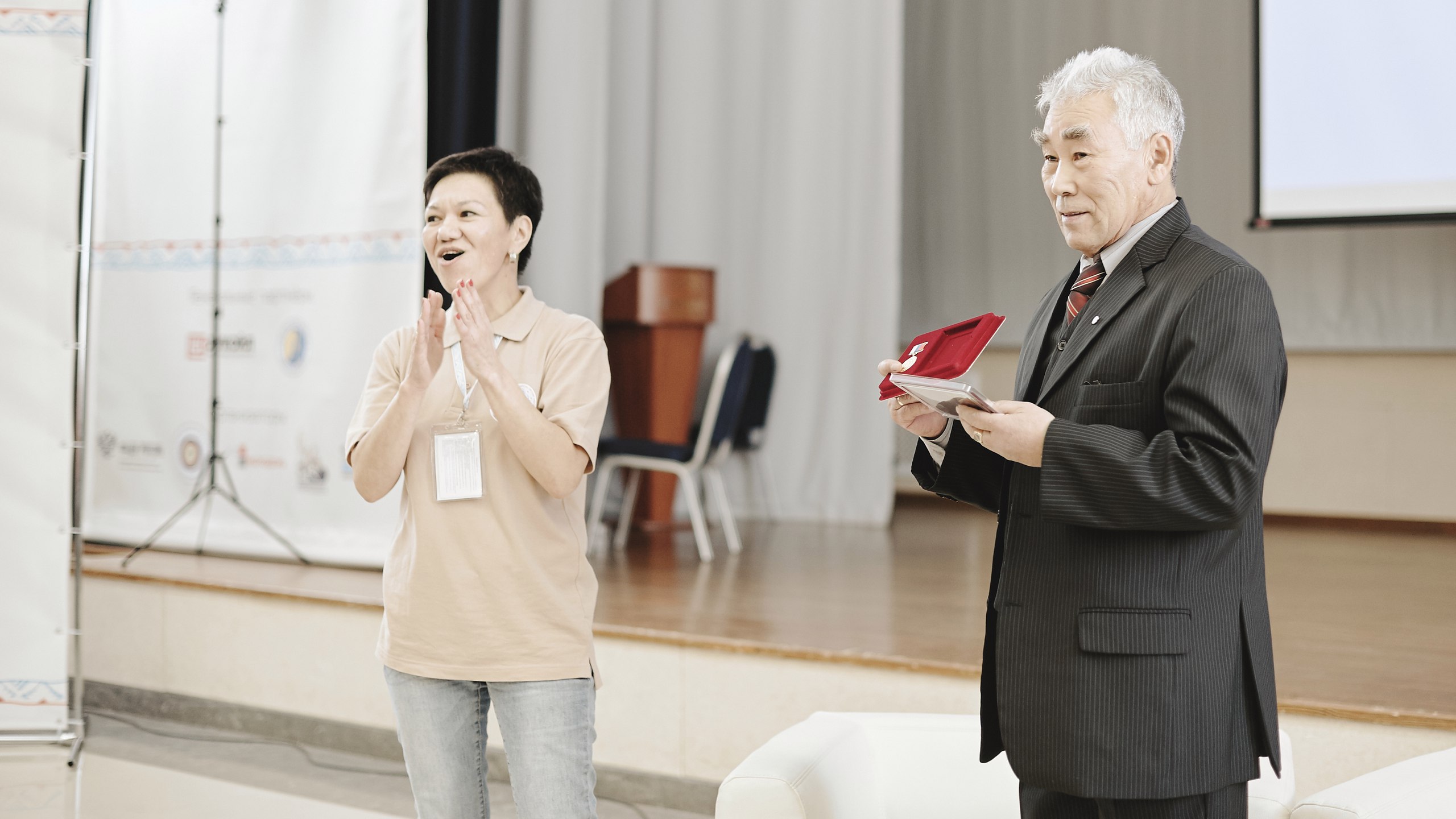 Говоря о необходимости сохранения наследия народов Севера, Сибири и Дальнего Востока России, Владимир Грусман подчеркнул, что основная задача музейного работника, в каком бы направлении не развивался музей, заключается в «сохранении материальной и духовной культуры народов России».«Несмотря на сложные периоды в жизни нашей страны, например, в XX веке, нашим коллегам удалось сохранить многое редких материалов, благодаря которым мы сегодня можем иметь представление о жизни наших предков», — заявил Грусман.
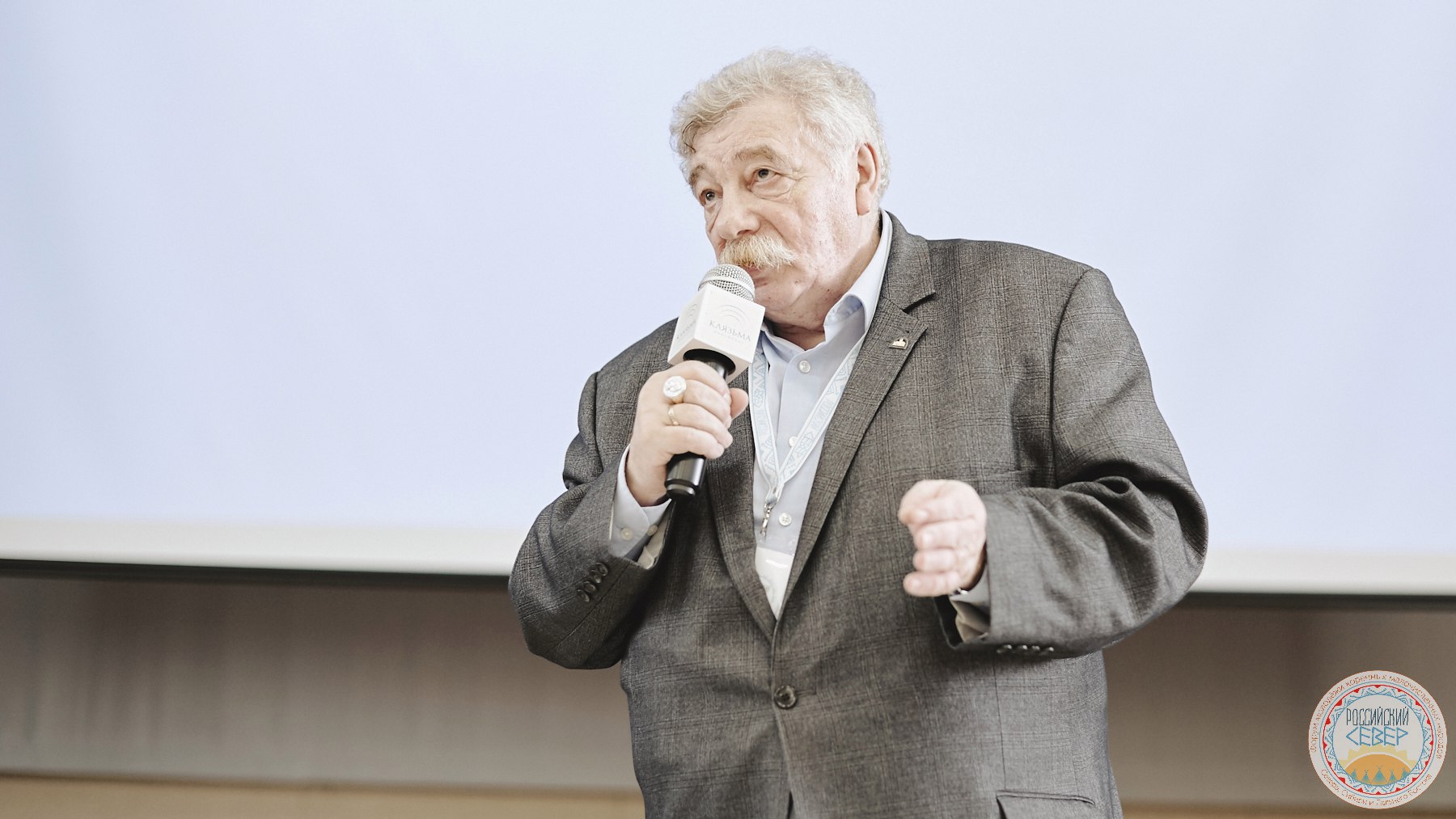 На молодежном форуме "Российский Север" прошел тематический круглый стол. Актуальные вопросы изучения и сохранения фольклора и традиционных знаний коренных малочисленных народов Севера, Сибири и Дальнего Востока РФ обсудили молодежные лидеры. А так же состоялась презентация положительных практик.
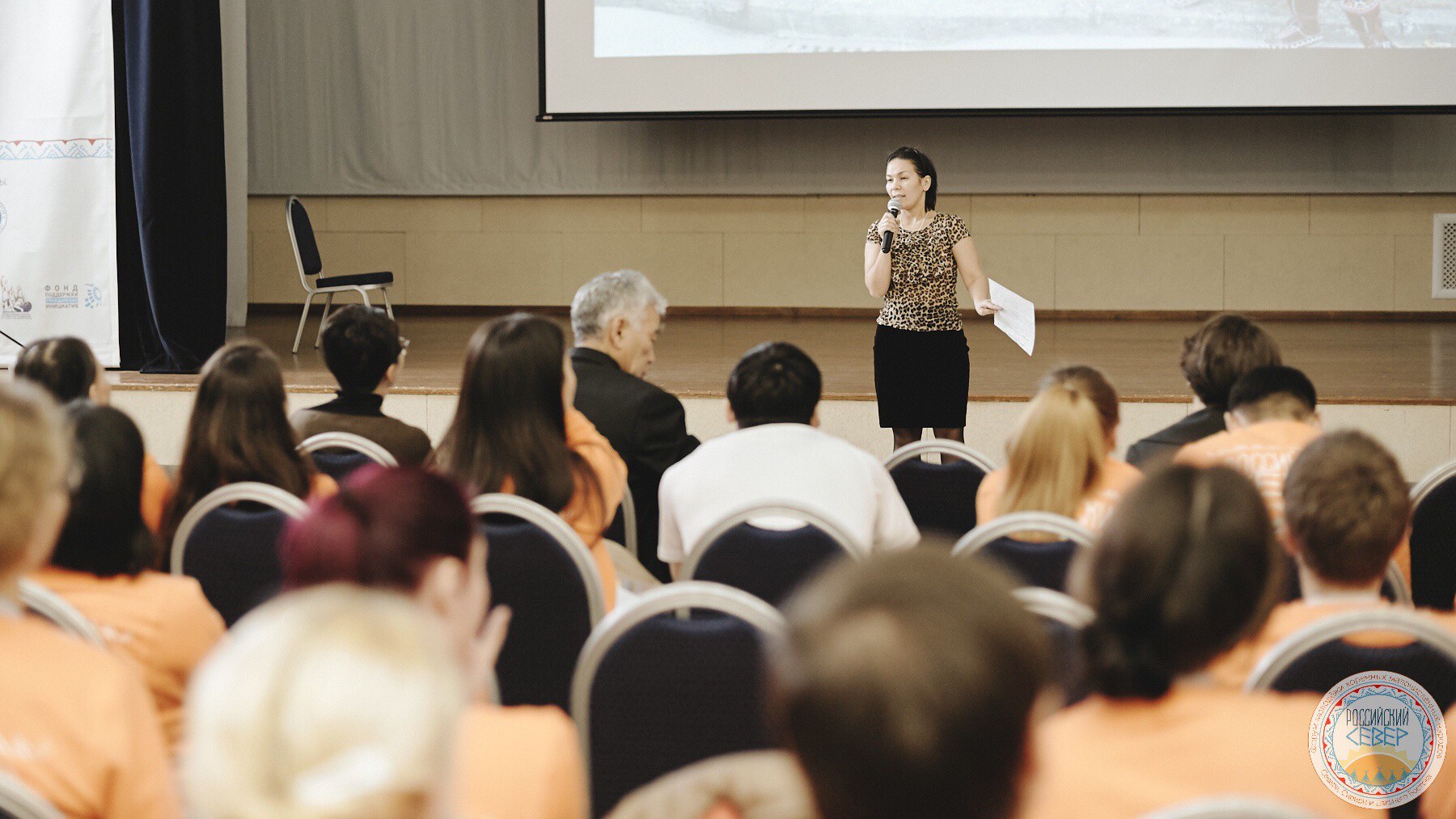 Третий рабочий день молодежного форума "Российский Север" завершается вечерним построением участников.
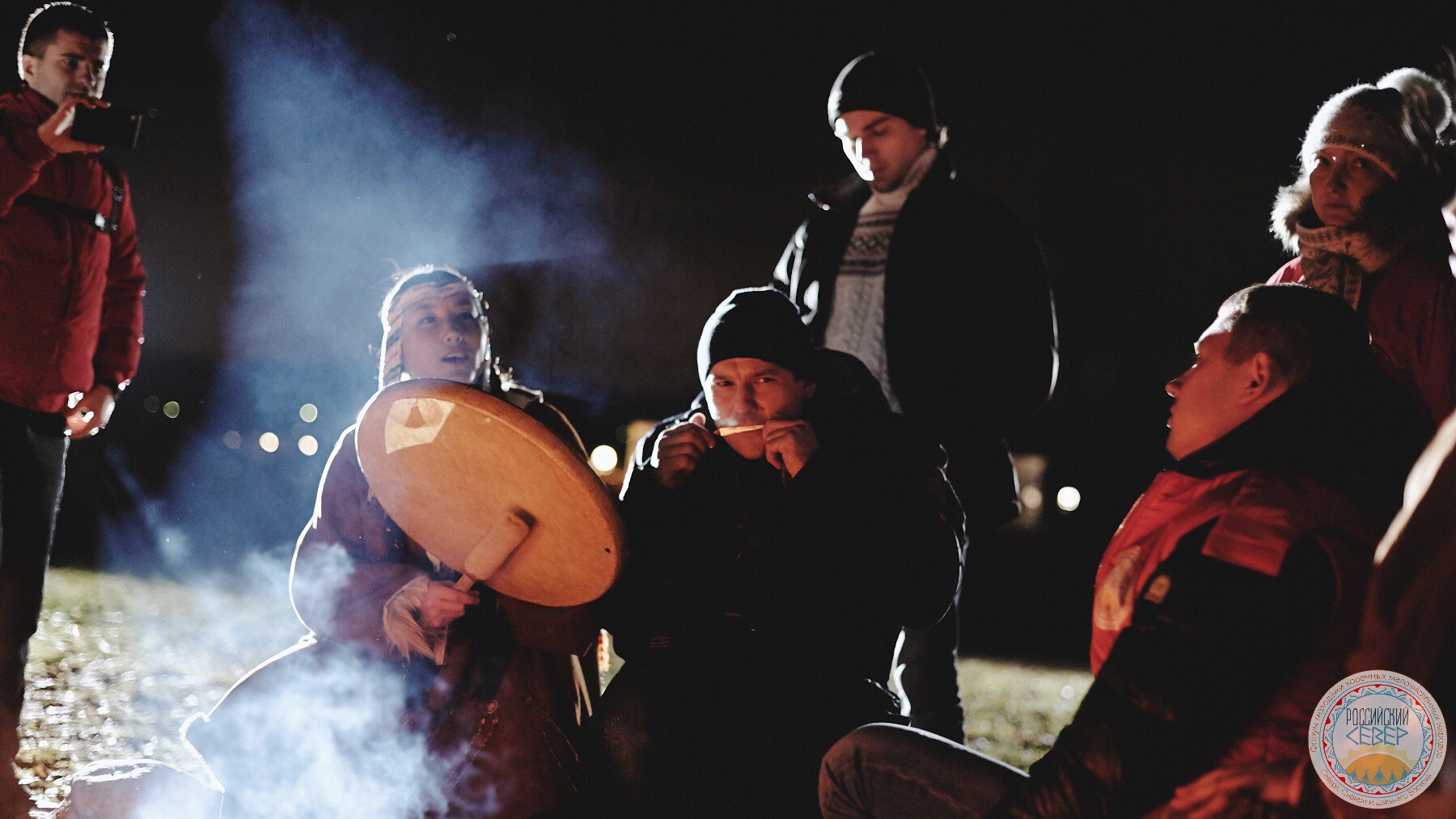 Город мастеров. Участники "Российского Севера" присоединились к работе творческих мастер-классов по декоративно-прикладному искусству.
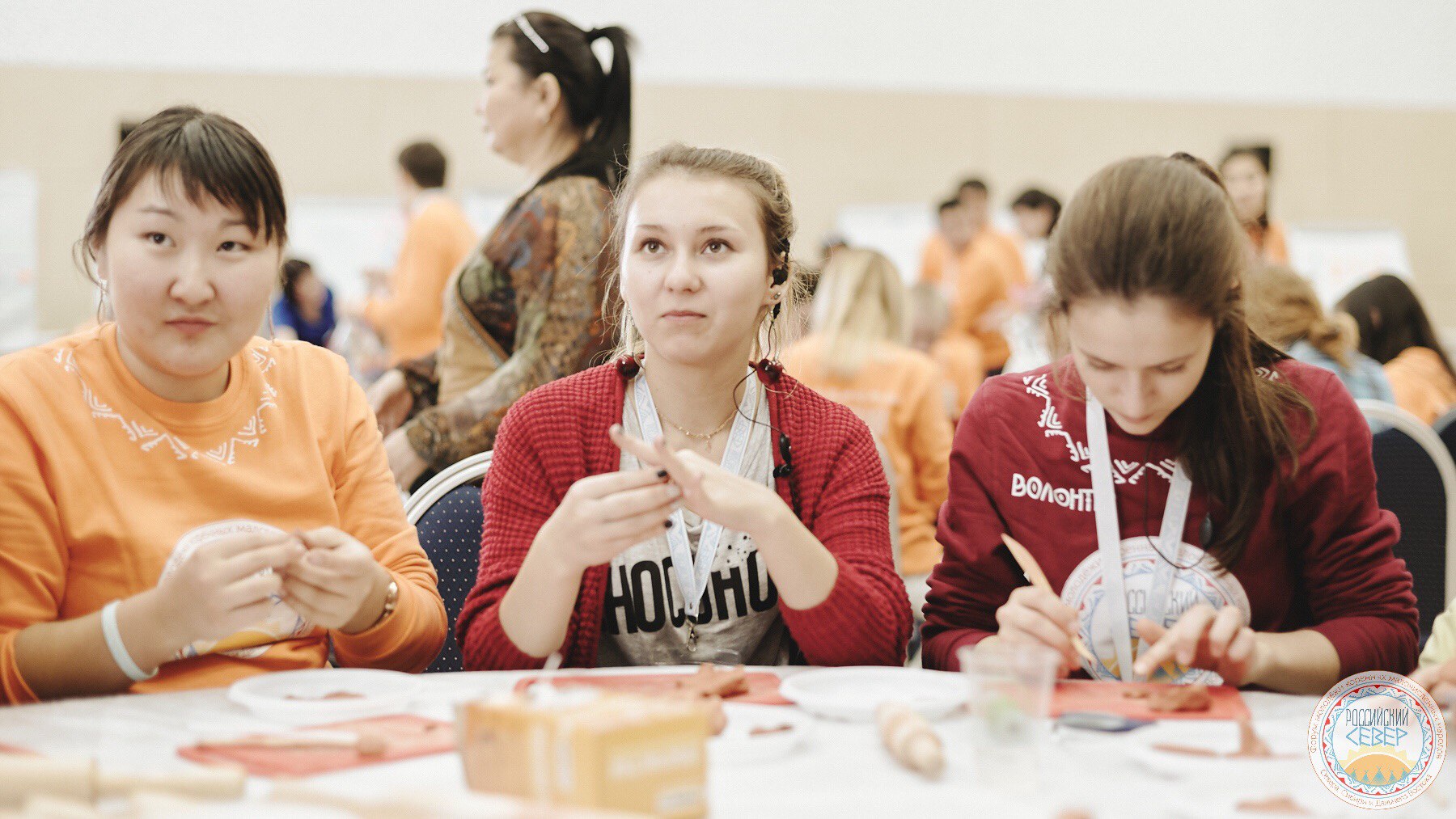 7 дек
Зарядка
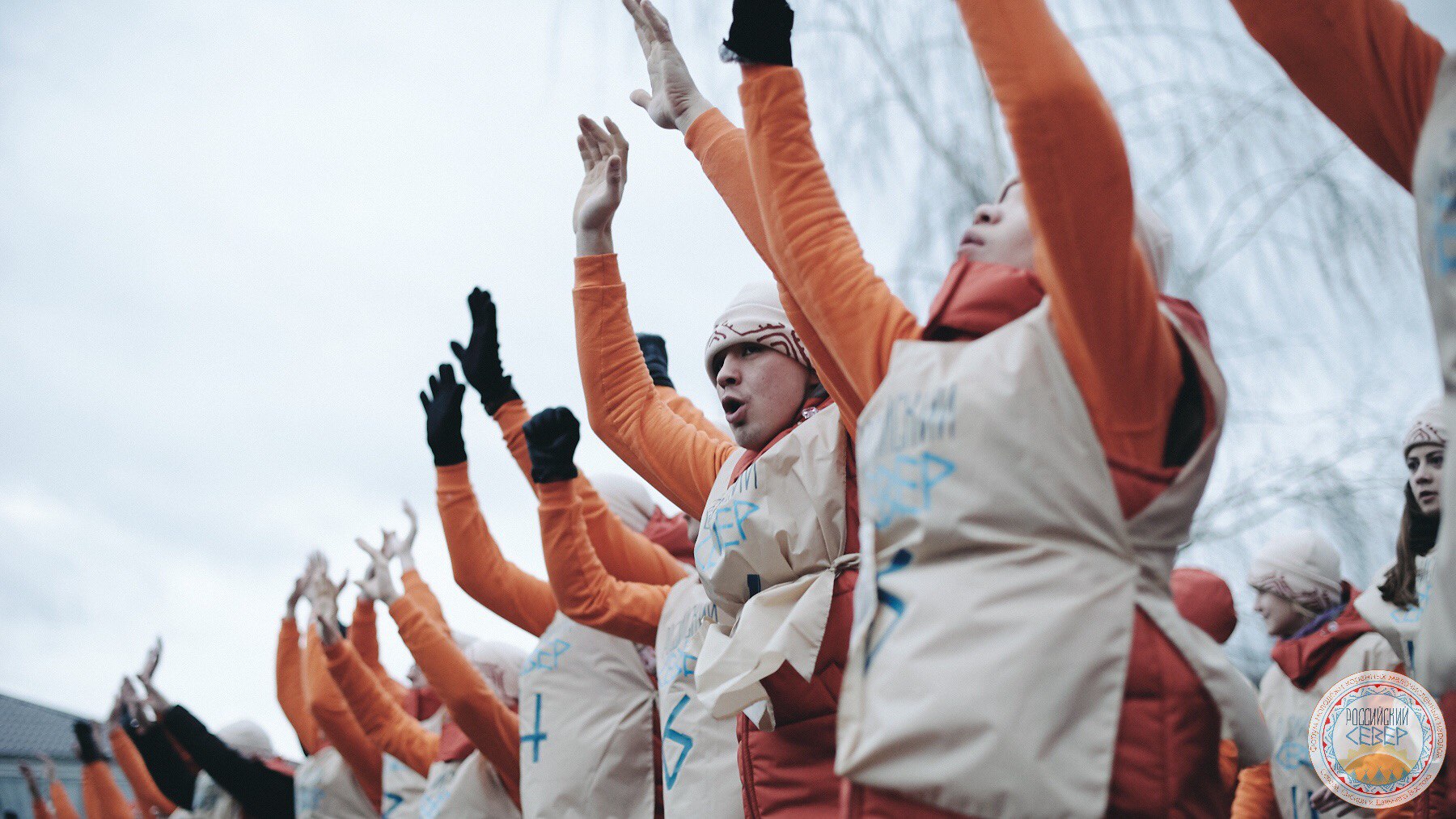 Максим Викторович Сёмин.
Заместитель начальника отдела развития арктических территорий департамента развития межрегионального и приграничного сотрудничества Министерства экономического развития РФ.
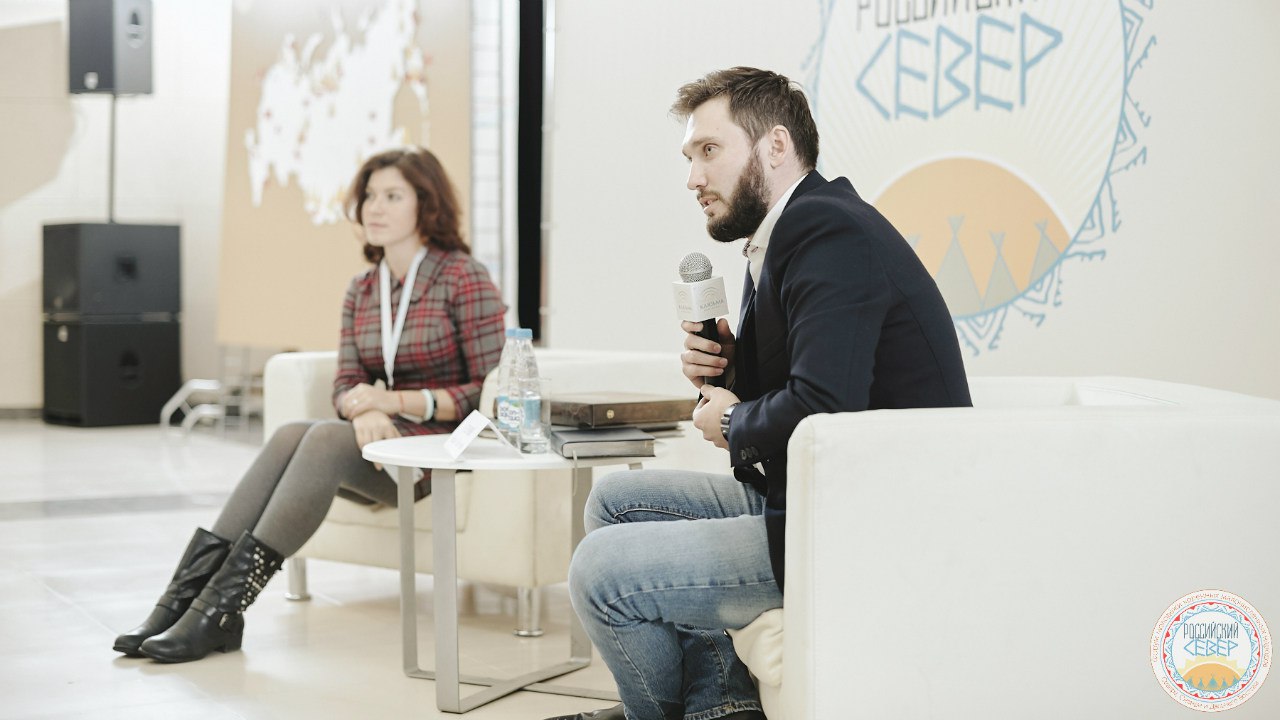 квест "Наша Земля - наше богатство"
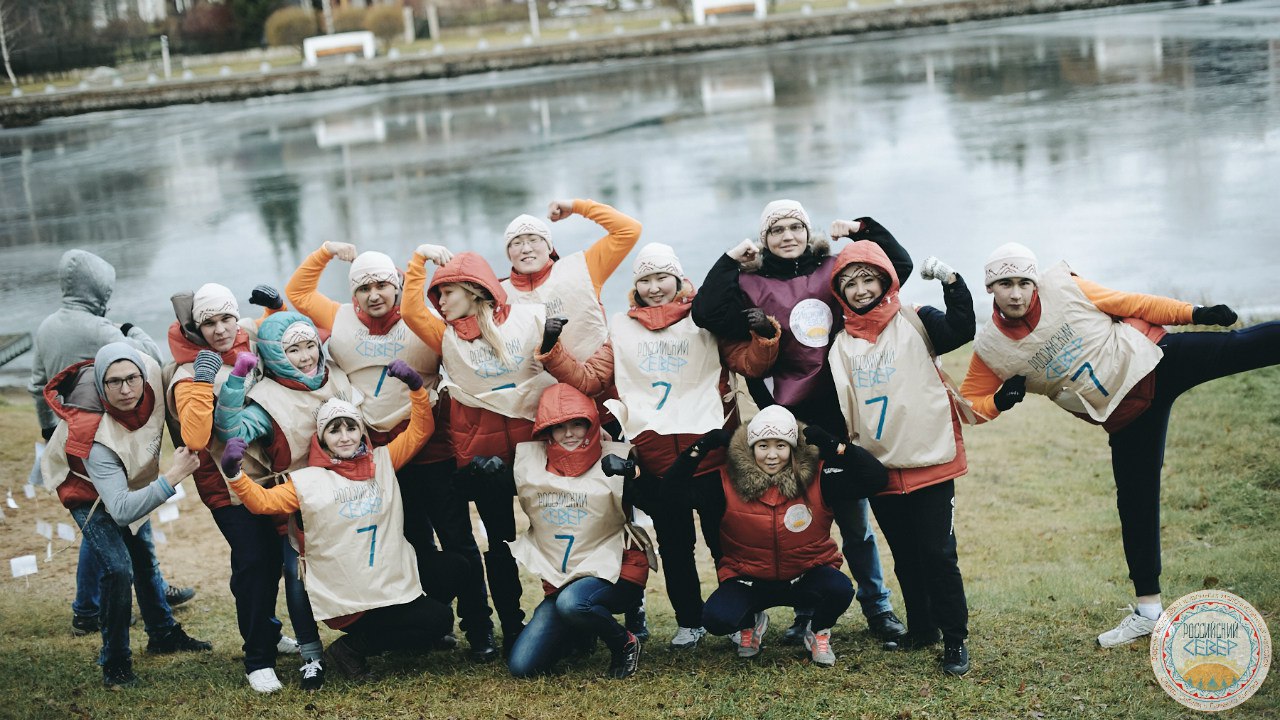 Замглавы Ростуризма Алексей Конюшков рассказал участникам форума «Российский Север» о развитии внутреннего туризма на территории России и её северных областей.Переориентирование туристического сектора России на внутренние рынки позволит развивать внутренние туристические маршруты за счёт кластерного подхода к созданию условий для отдыха. Об этом заявил сегодня заместитель главы Федерального агентства по туризму Алексей Конюшков.
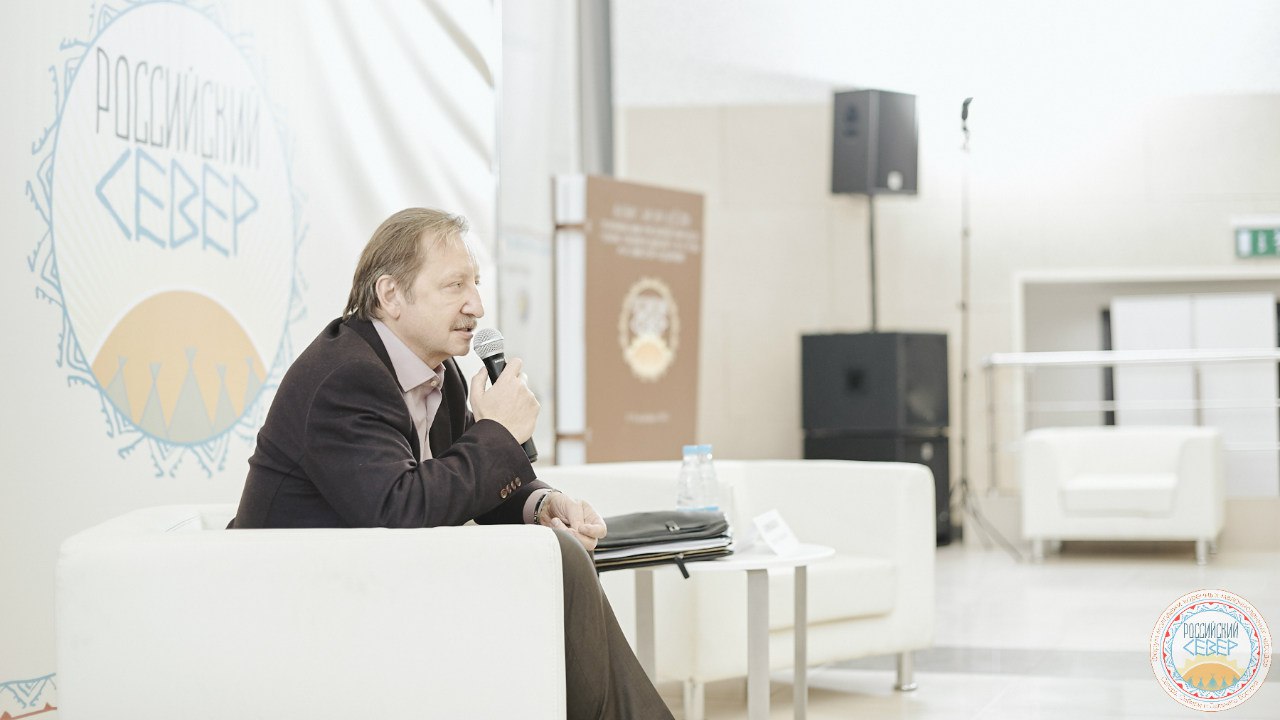 Экономическая игра
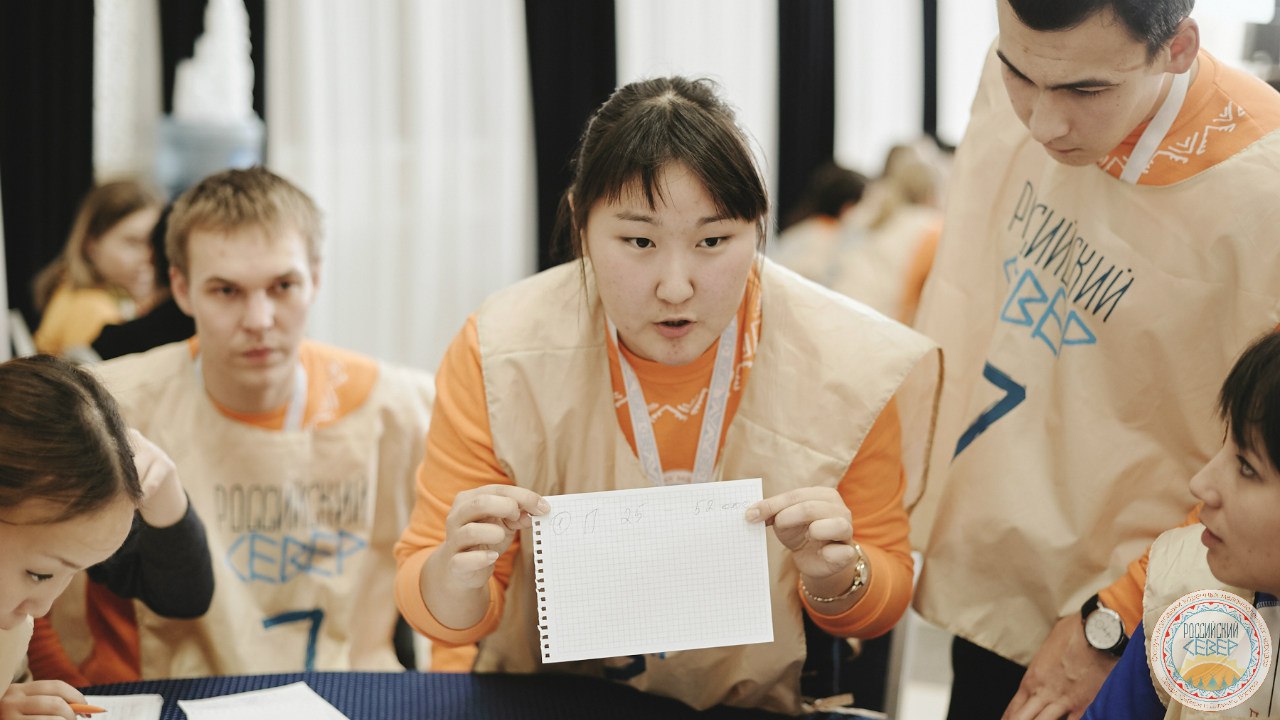 Ксения Разуваева - руководитель "Роспатриотцентра" Росмолодежи на молодежном форуме "Российский Север":"Патриотизм для нас это не слово, а дело с конкретным результатом и пользой для нашей страны!"
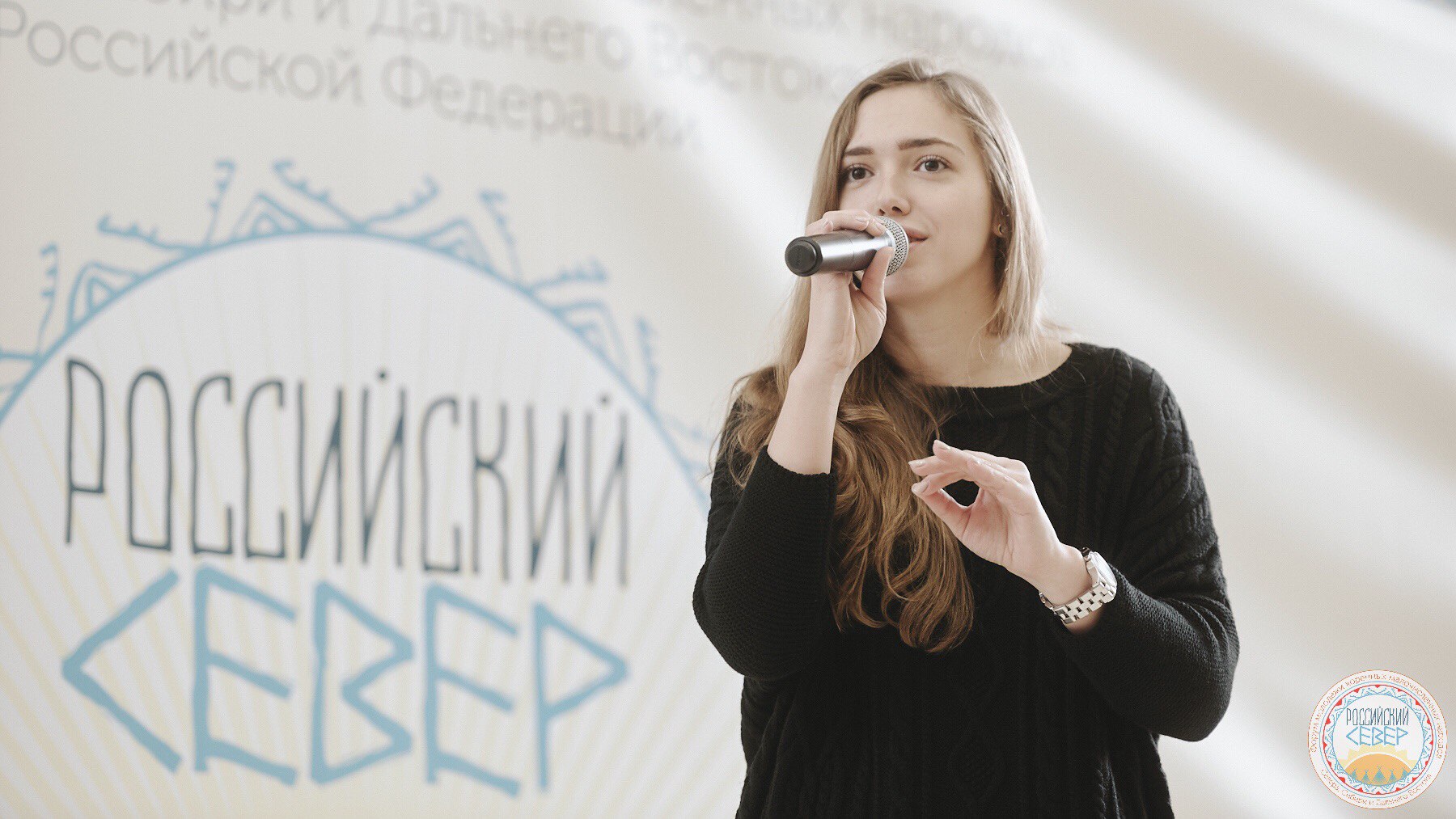 Александр Журавский: «Культурное многообразие является нашим конкурентным преимуществом».Заместитель министра культуры России встретился с участниками молодёжного форума «Российский Север».
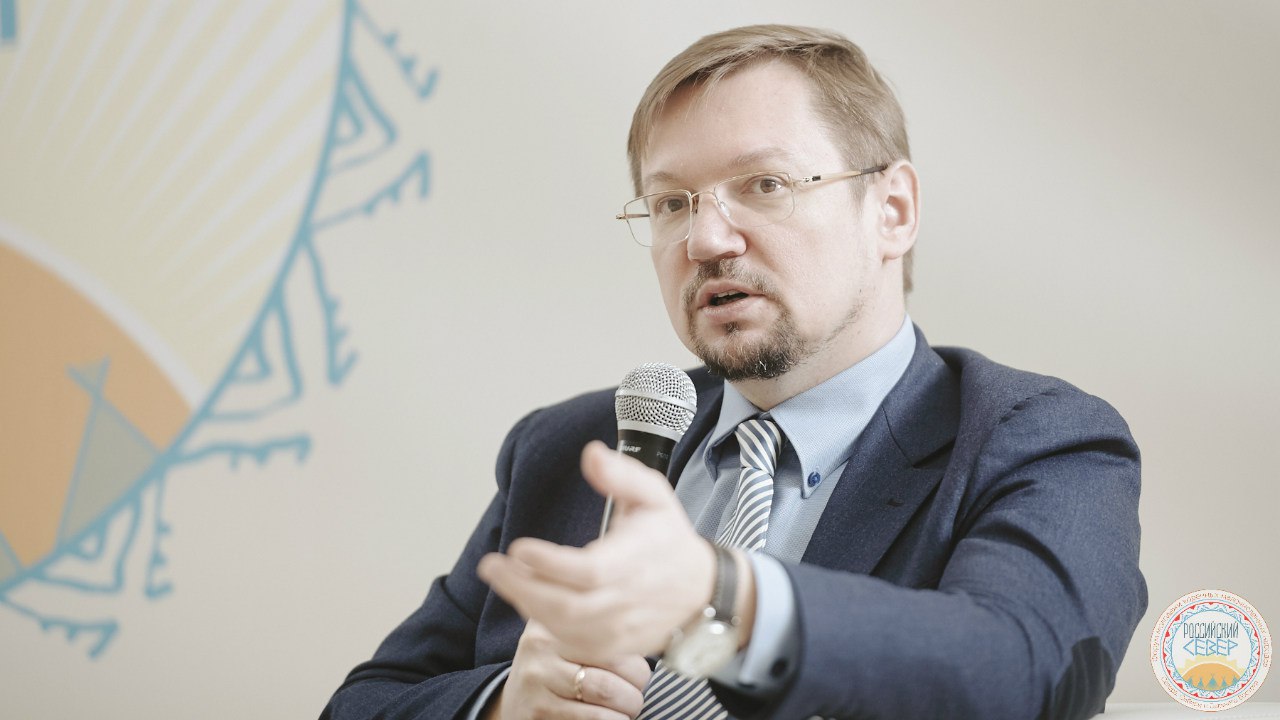 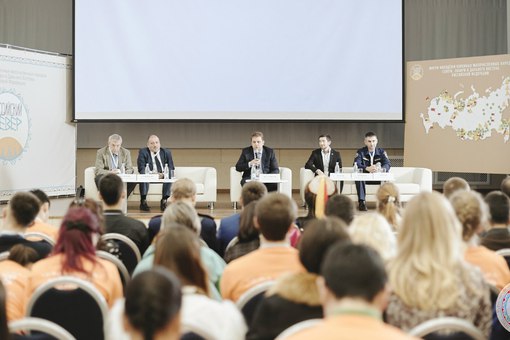 Панельная дискуссия
Современные технологии добровольчества и социальных практик.
Григорий Валерьевич Петушков 
Кантемир Исхакович Хуртаев 
Роман Николаевич Гришенин
Сергей Игоревич Белов
Валерий Евгеньевич Егошкин
Наталья Романовна Соколова
Олег Валентинович Вехов 
Сергей Васильевич Першин
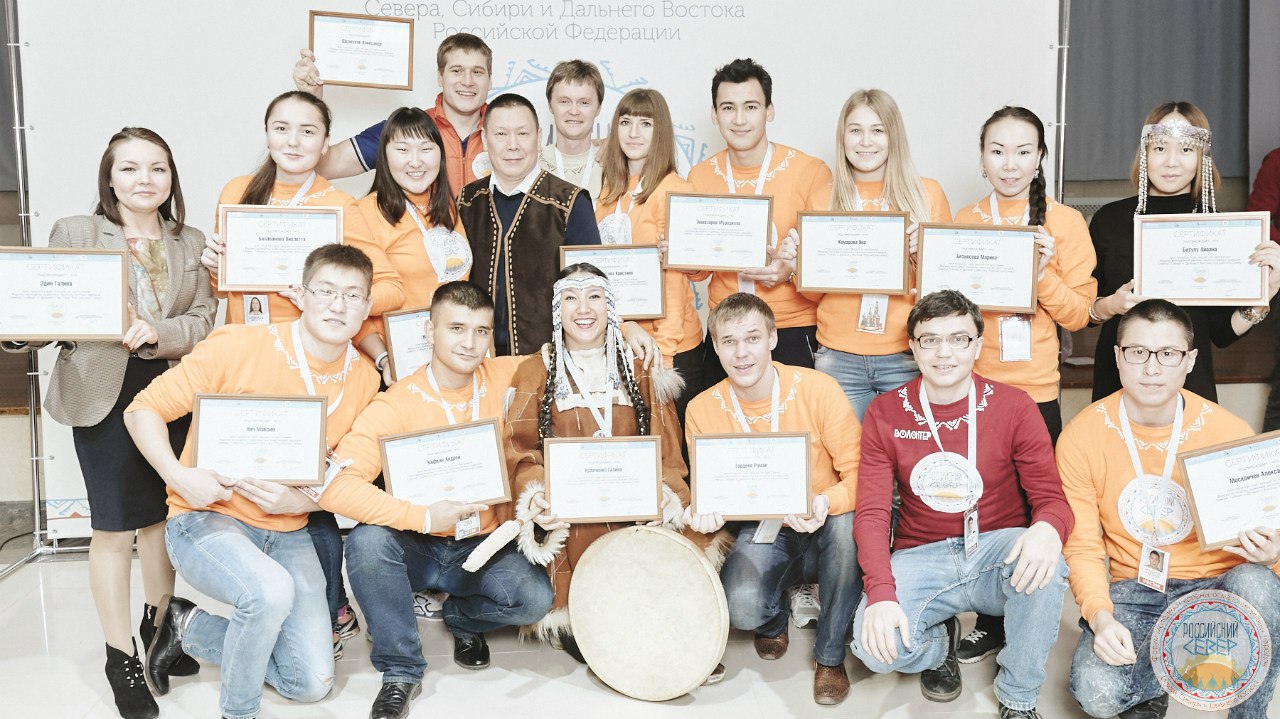 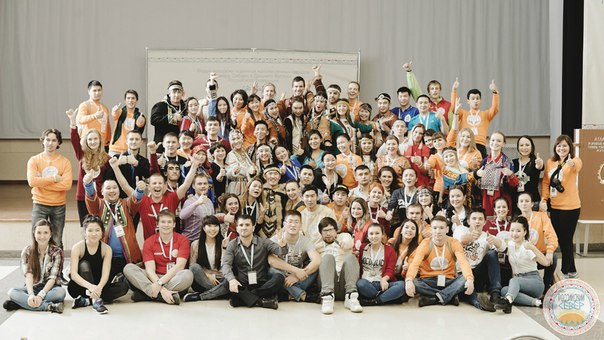